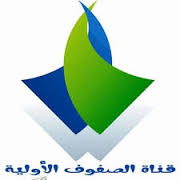 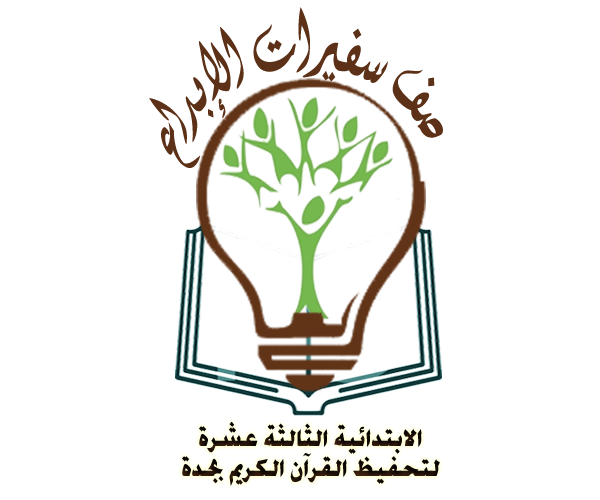 تخطيط وحدة أسرتي
إعداد/أ. حصة القرني أ. منى القحطاني
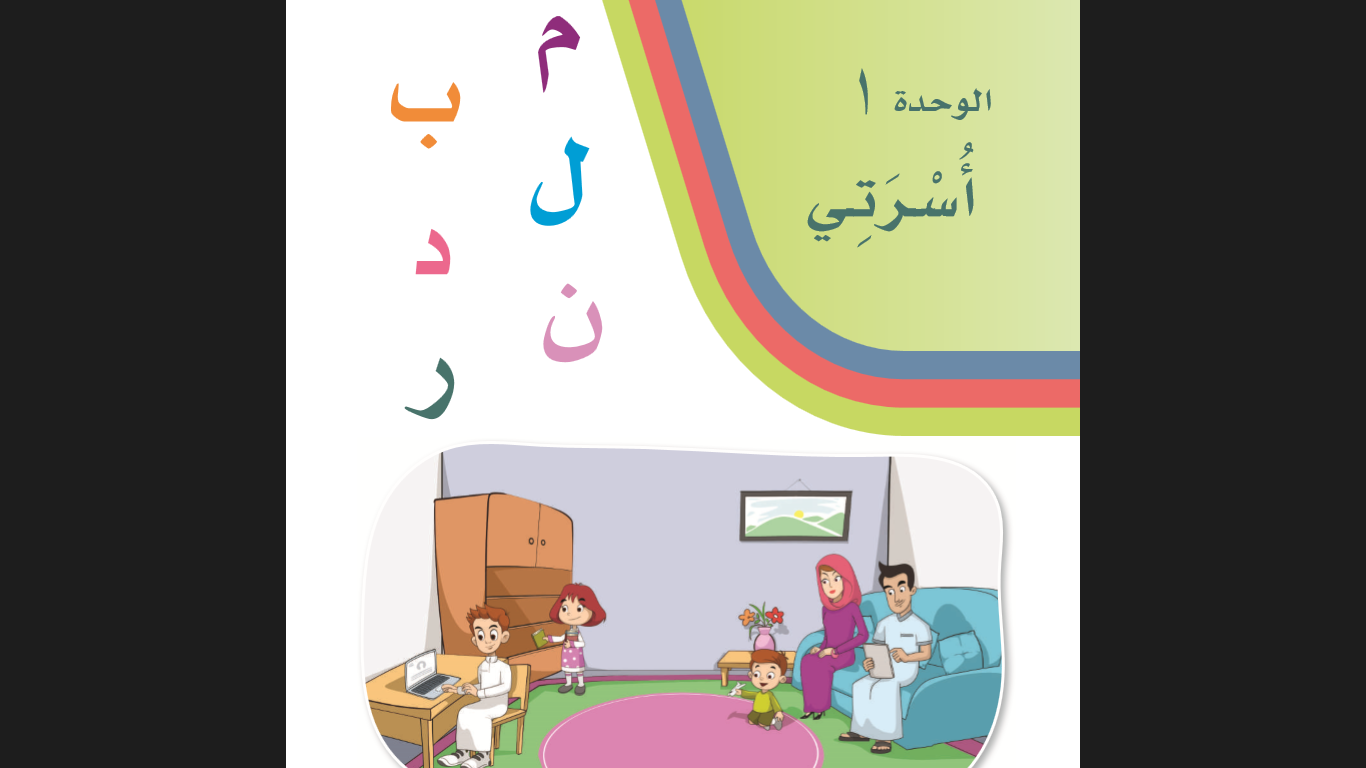 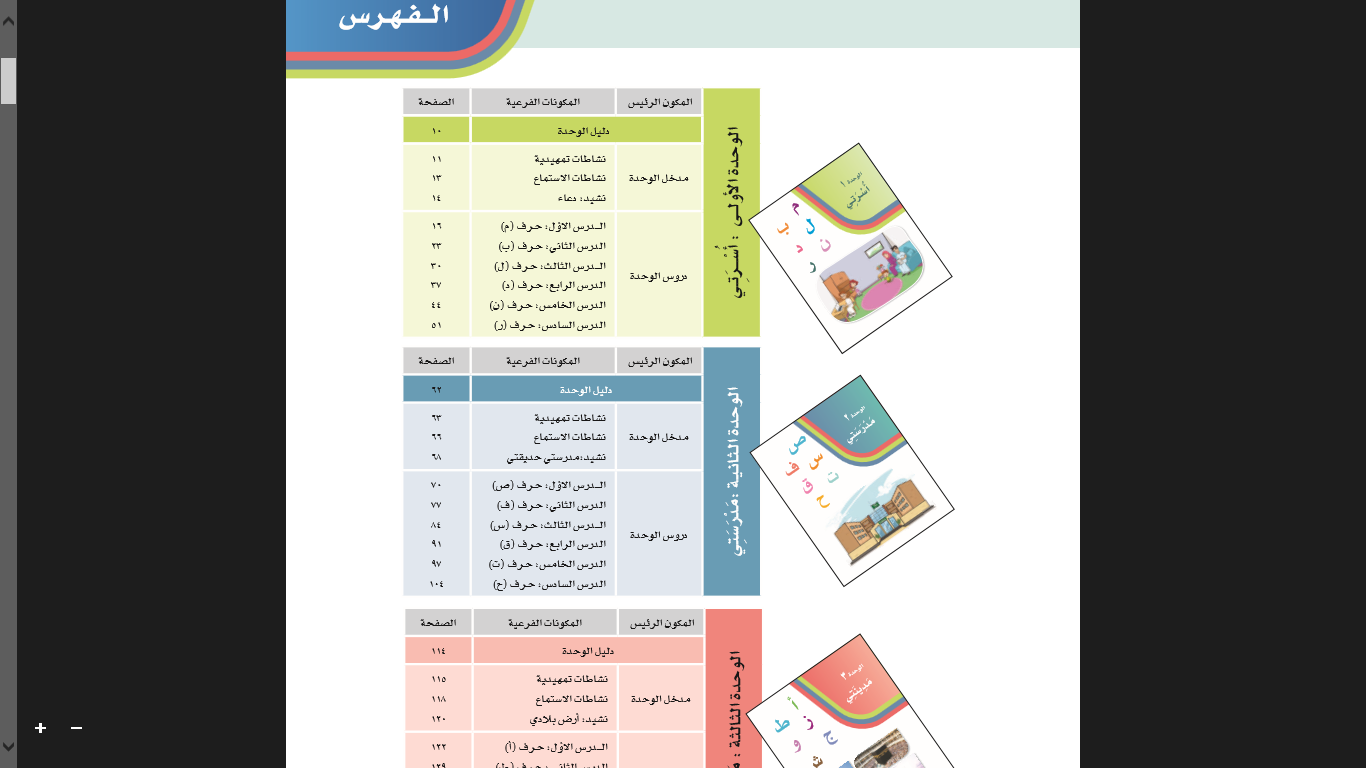 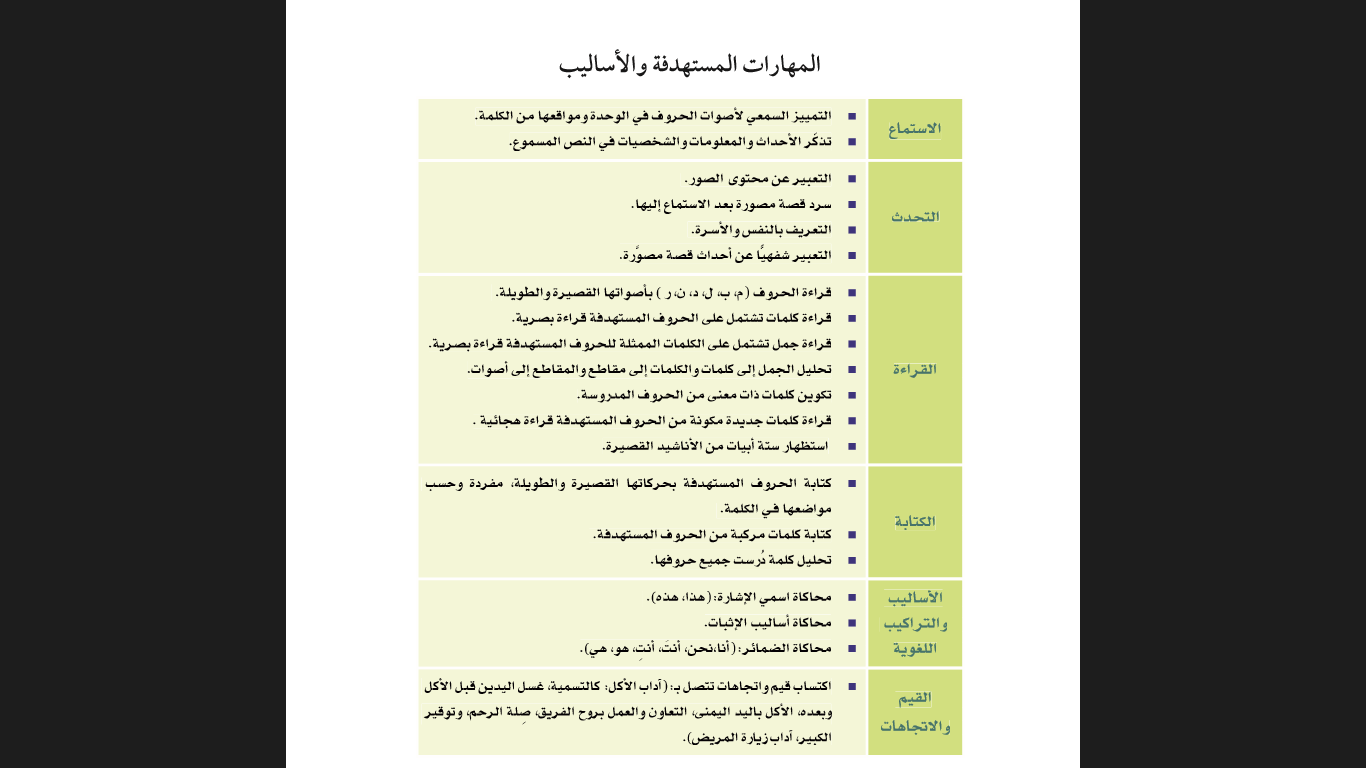 الأسبوع  :  الرابع              الوحدة : الأولى                                     المجال : أسرتي
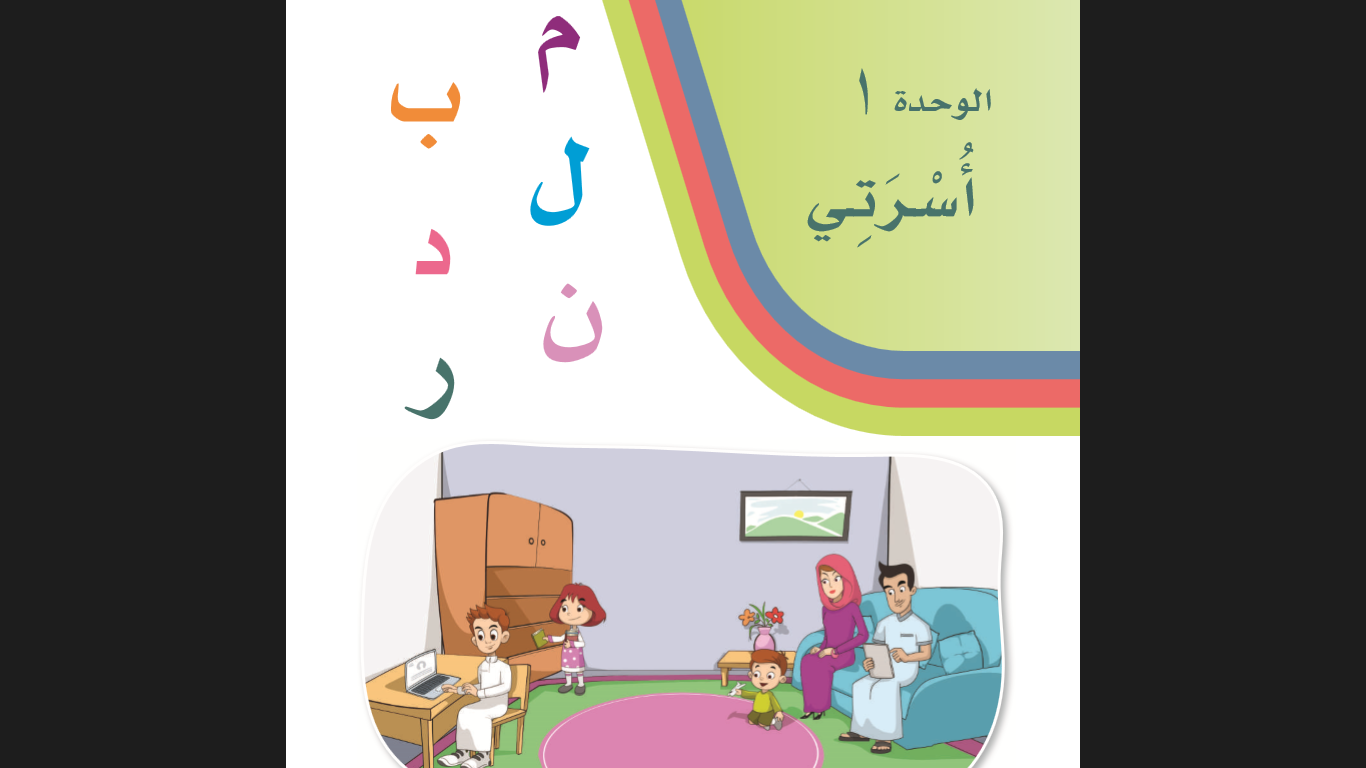 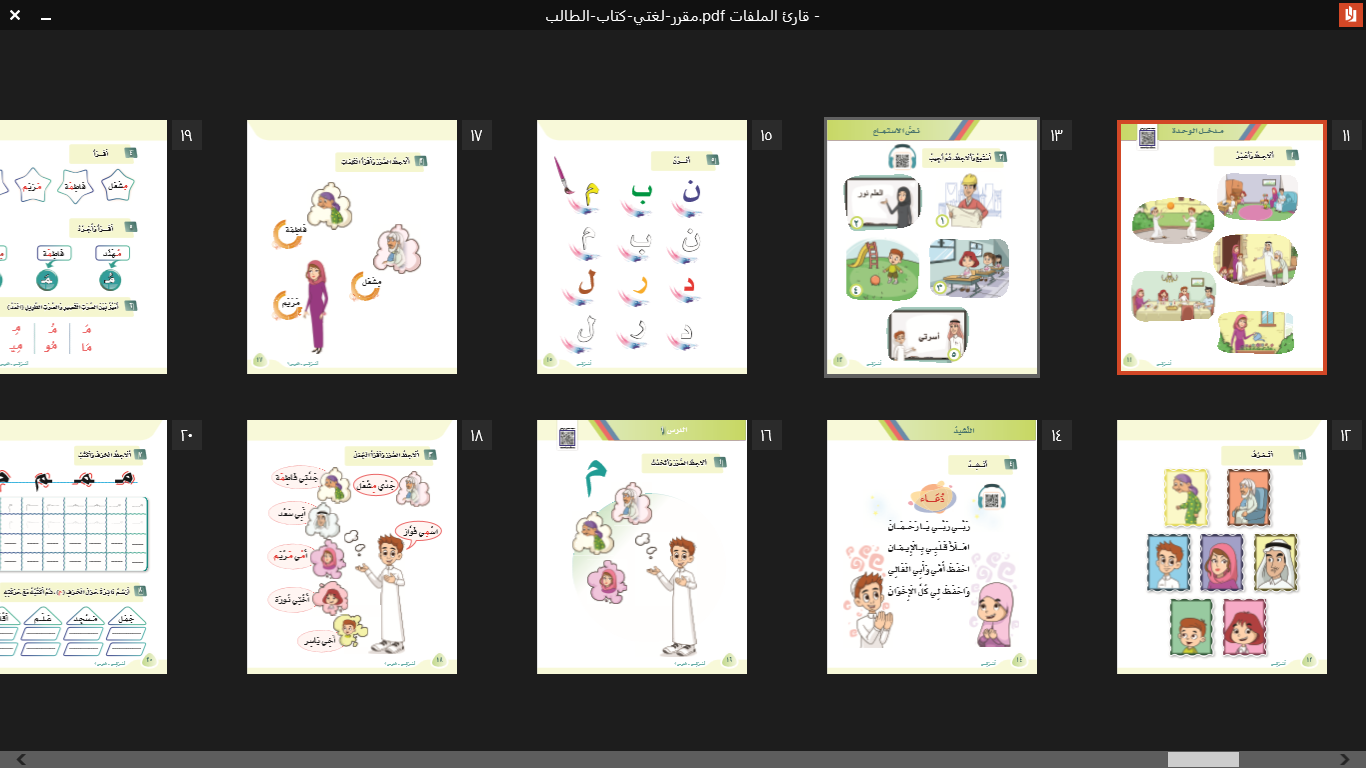 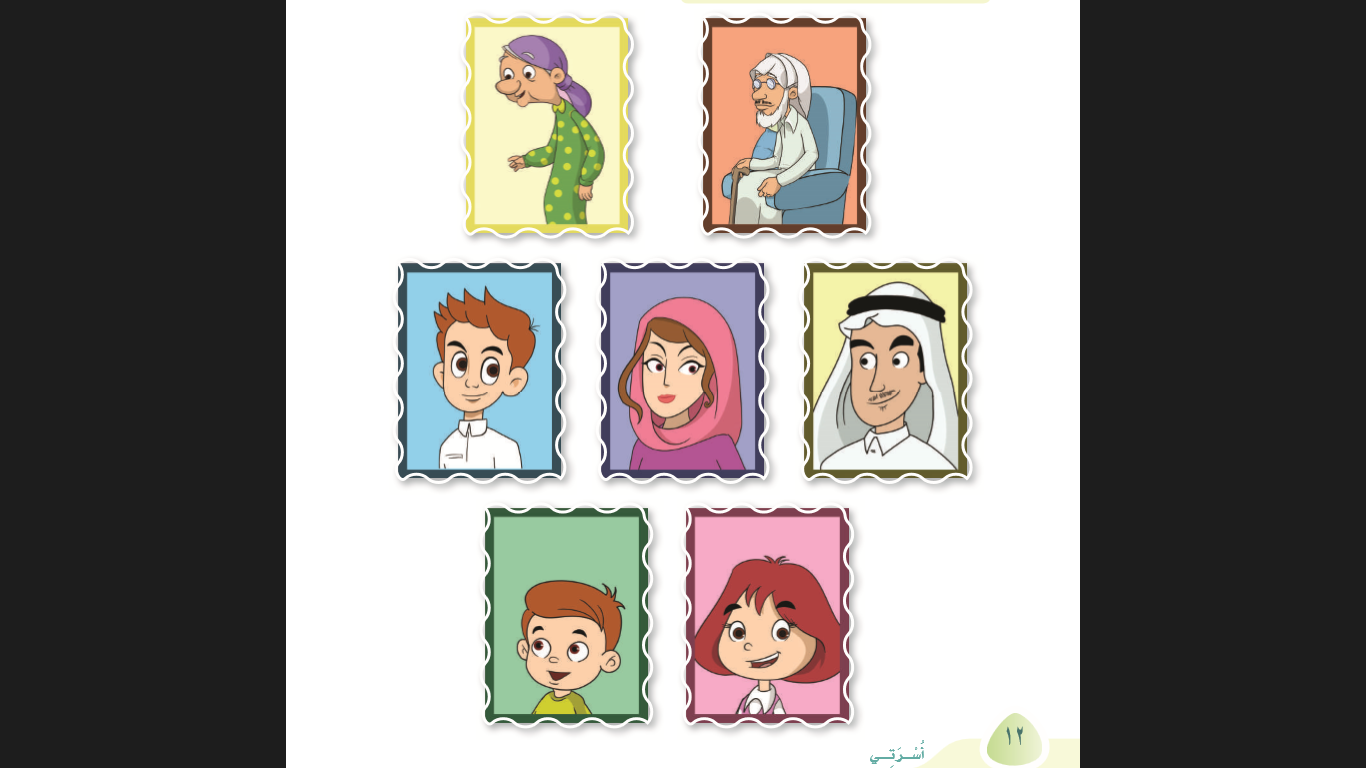 الأسبوع  :  الرابع            الوحدة : الأولى                              المجال : أسرتي
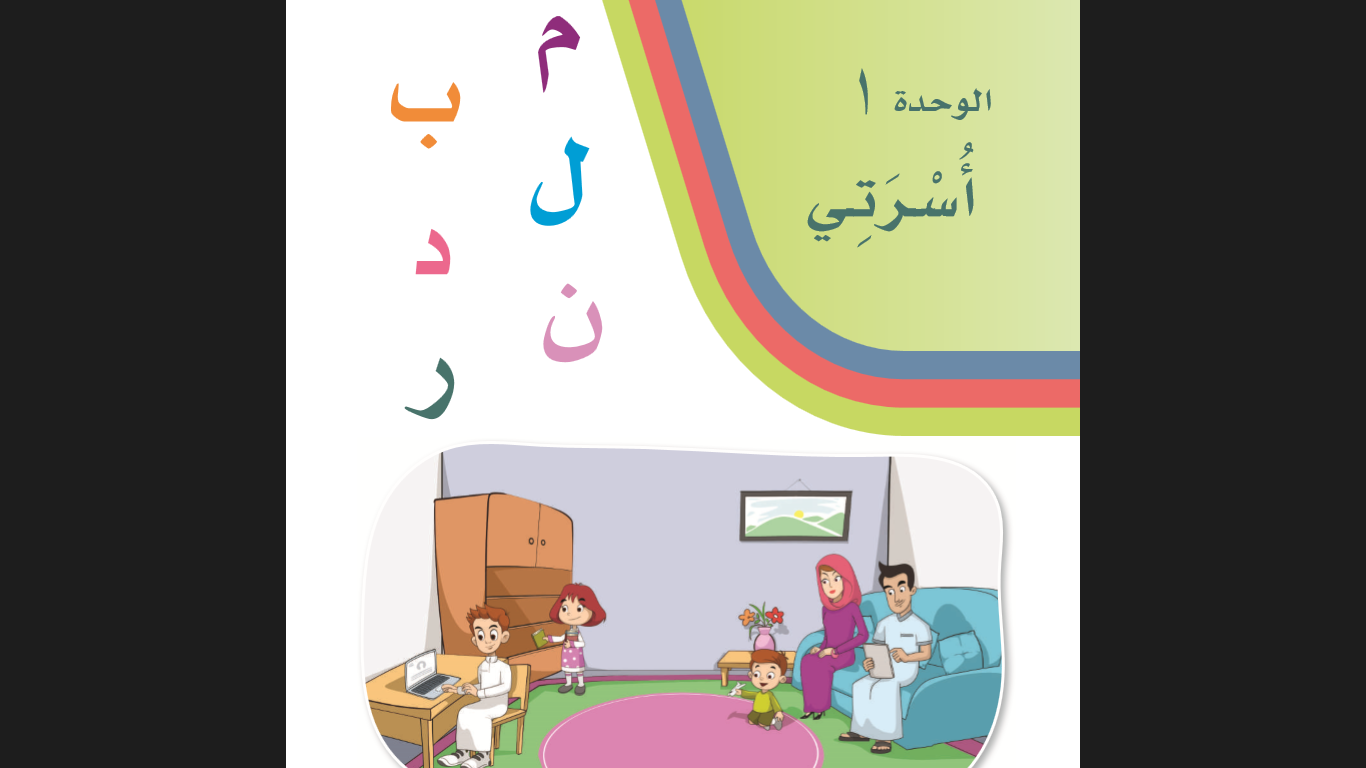 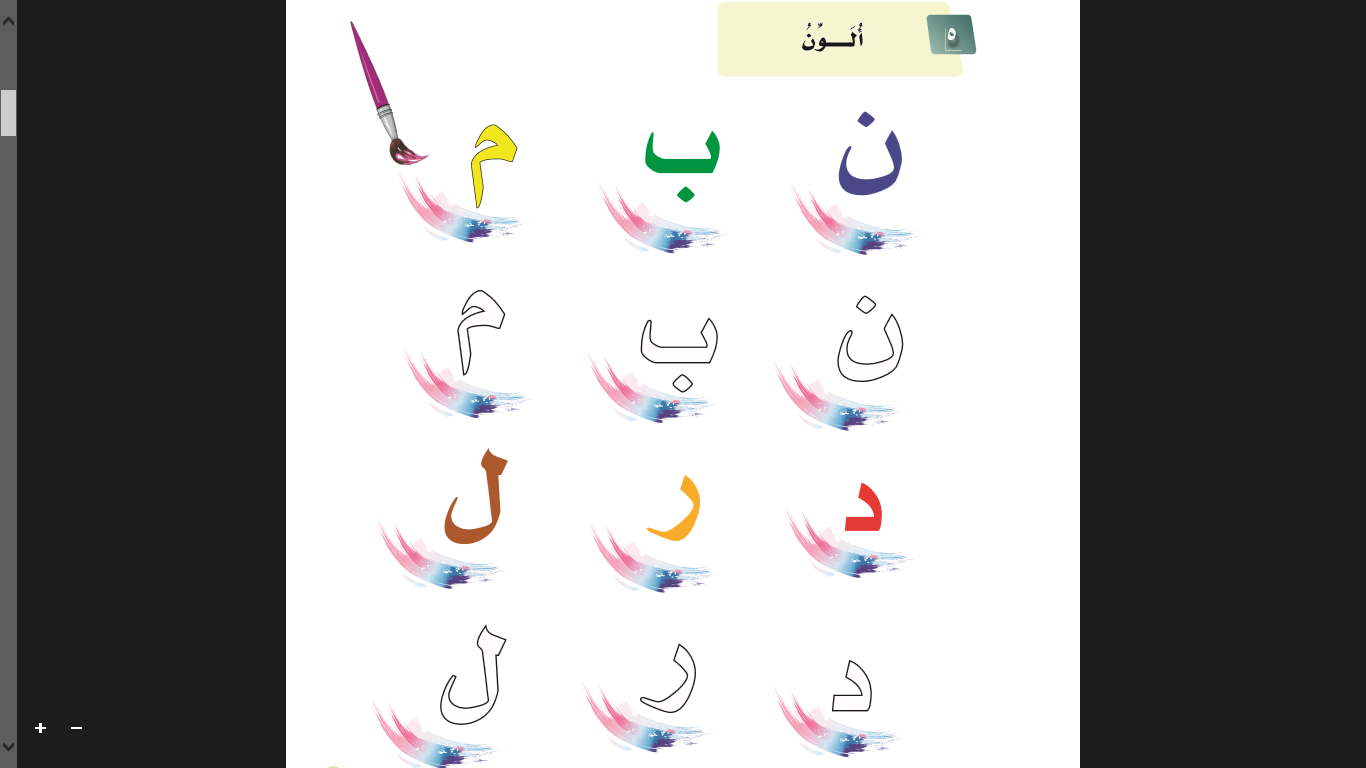 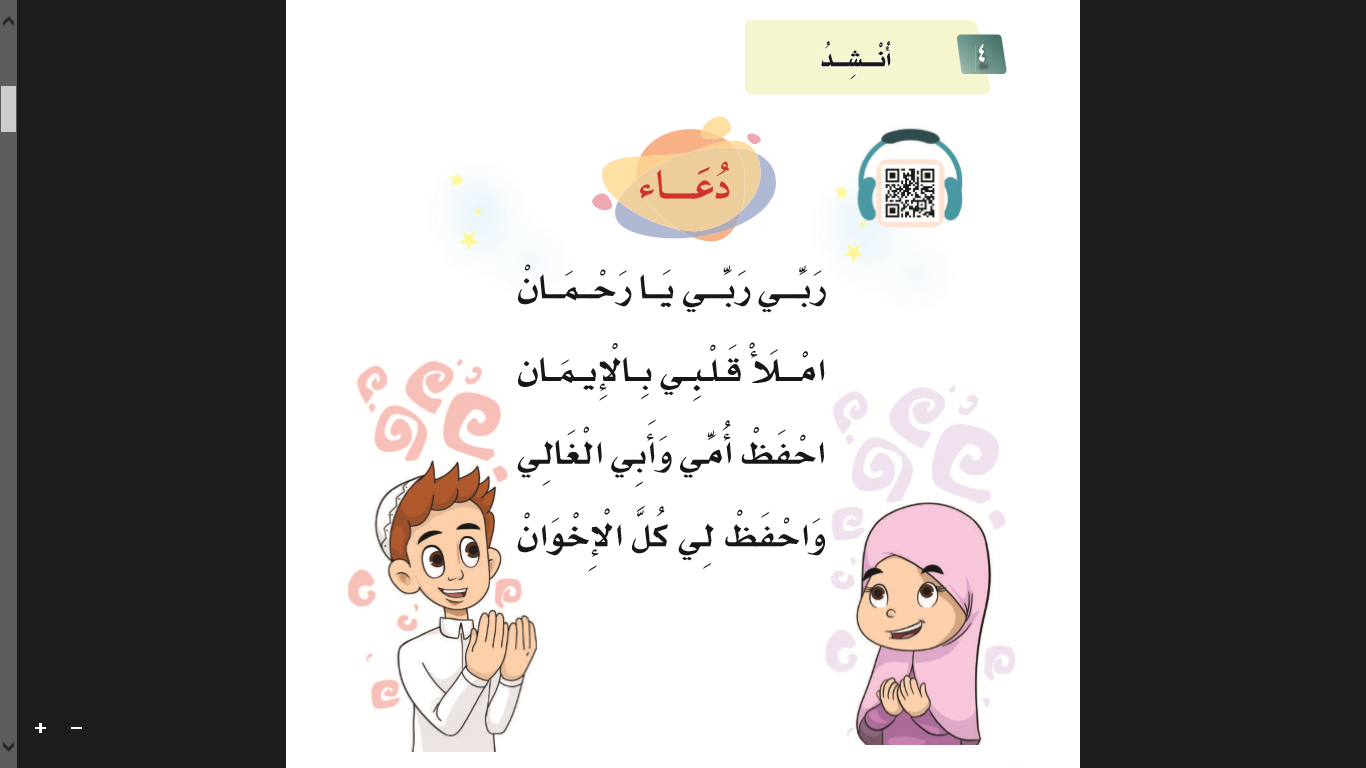 الأسبوع  :  الرابع              الوحدة : الأولى                                     المجال : أسرتي
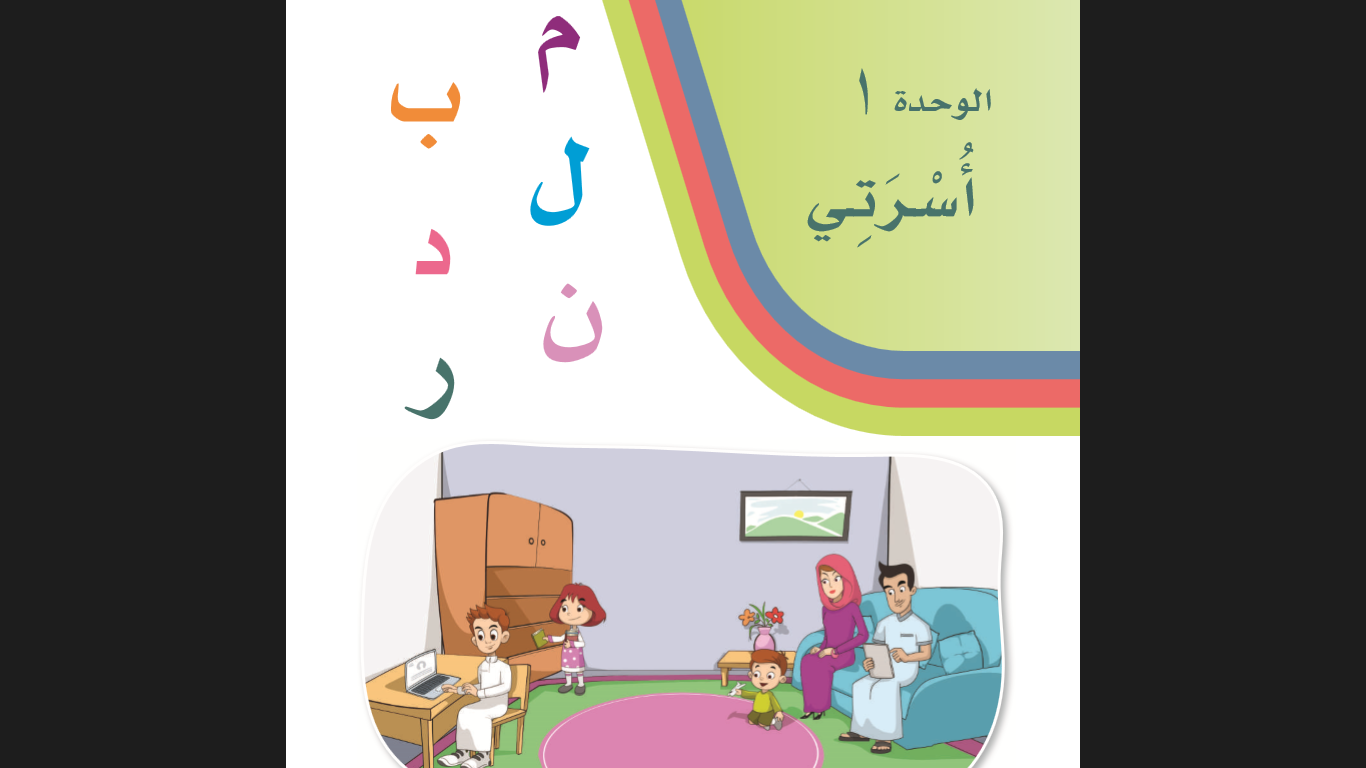 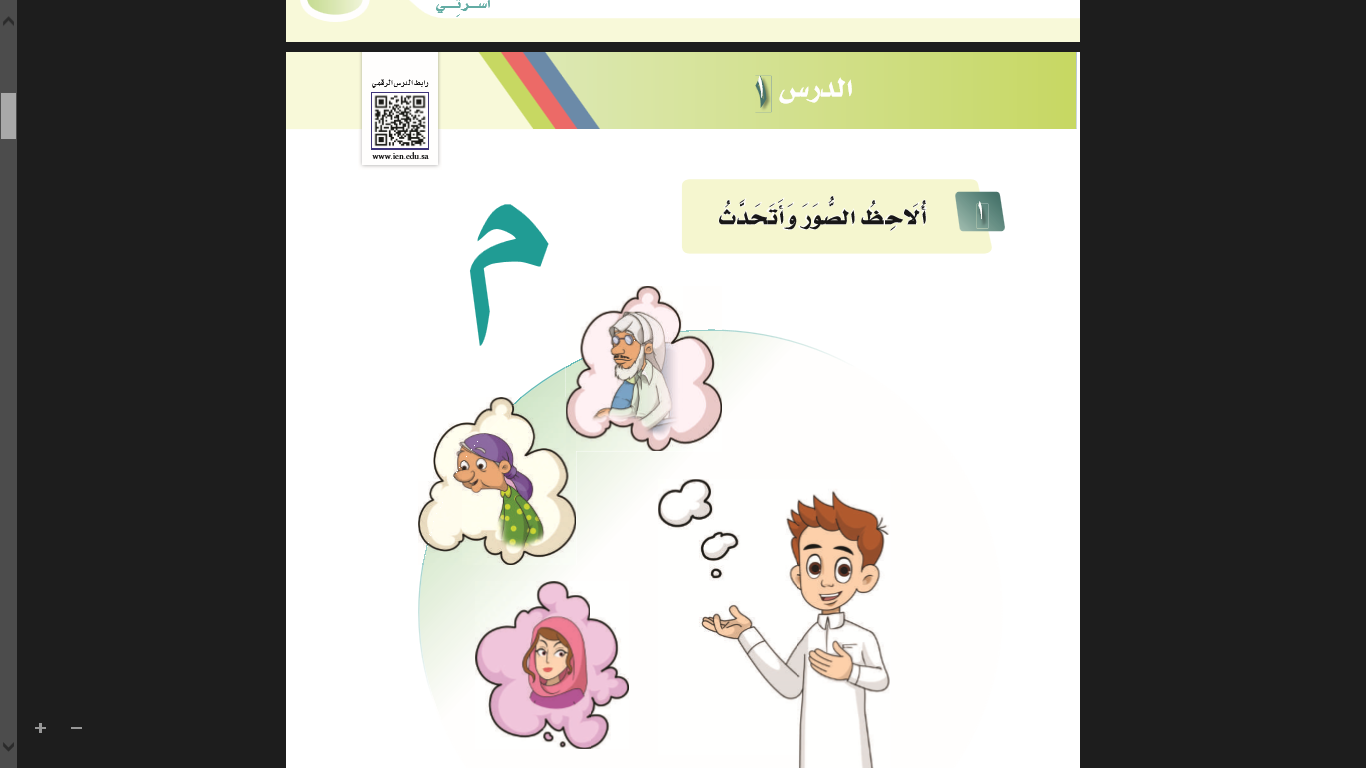 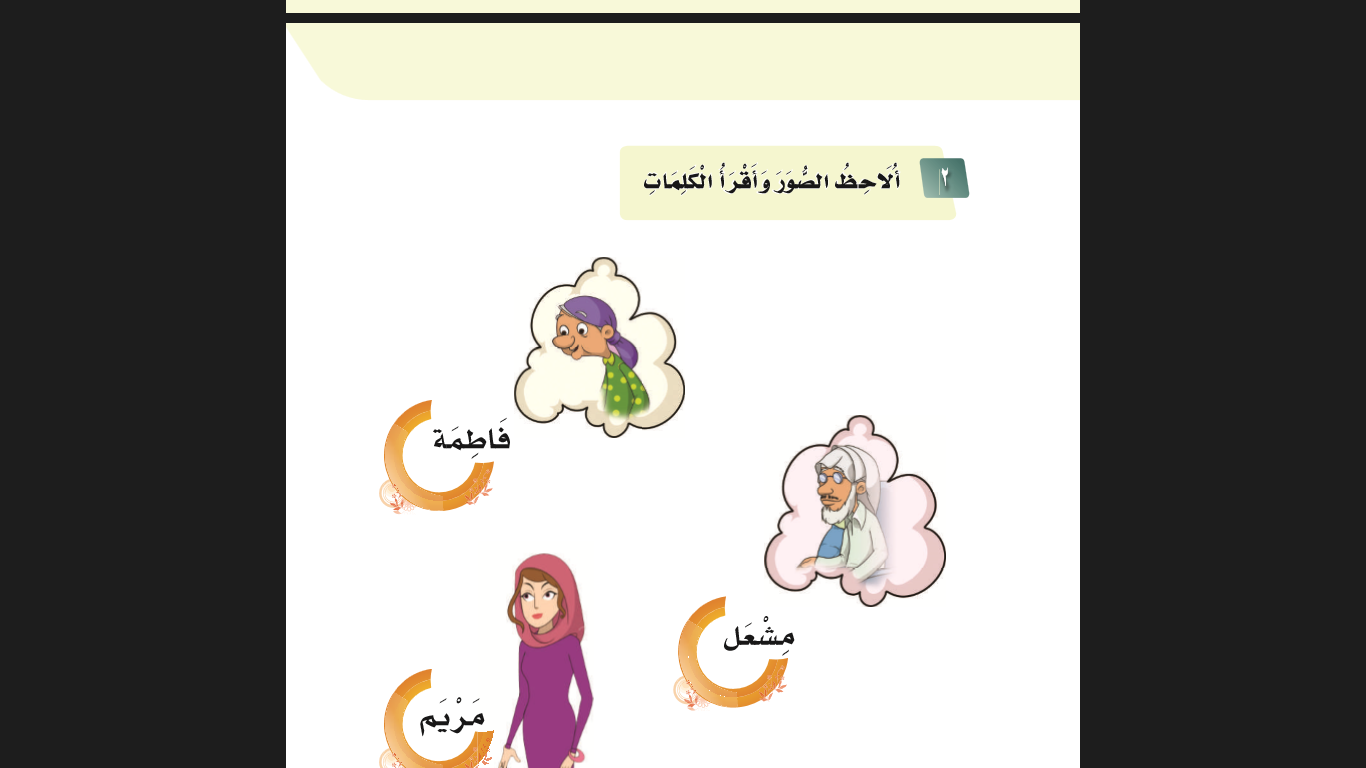 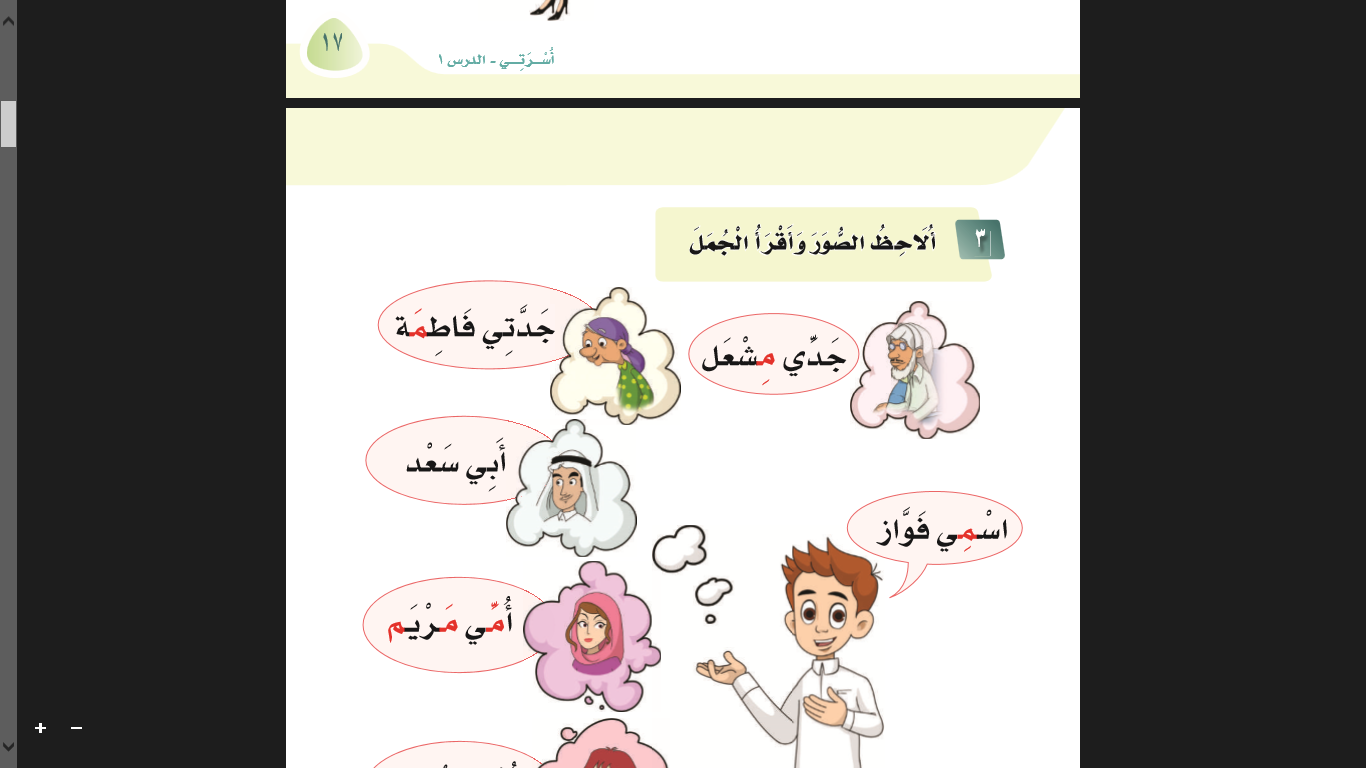 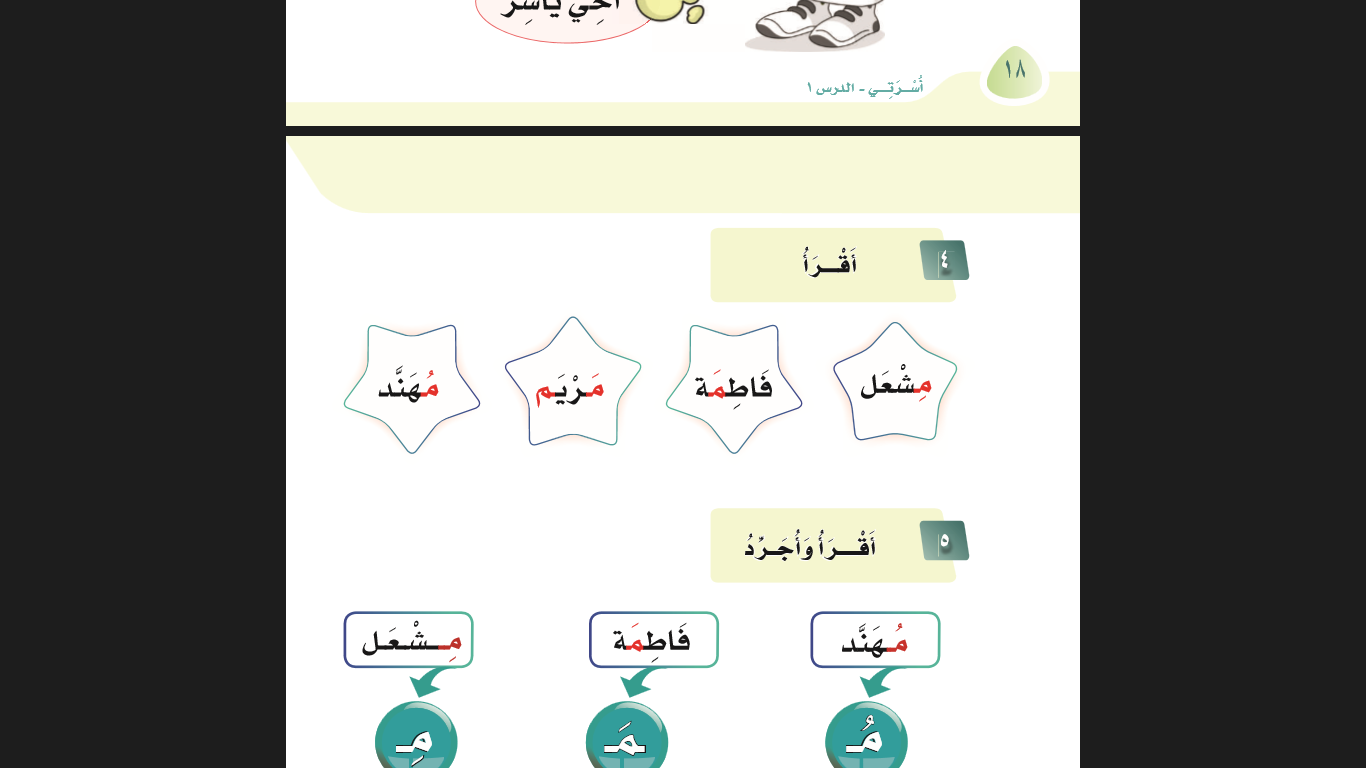 الأسبوع  :  الرابع              الوحدة : الأولى                                     المجال : أسرتي
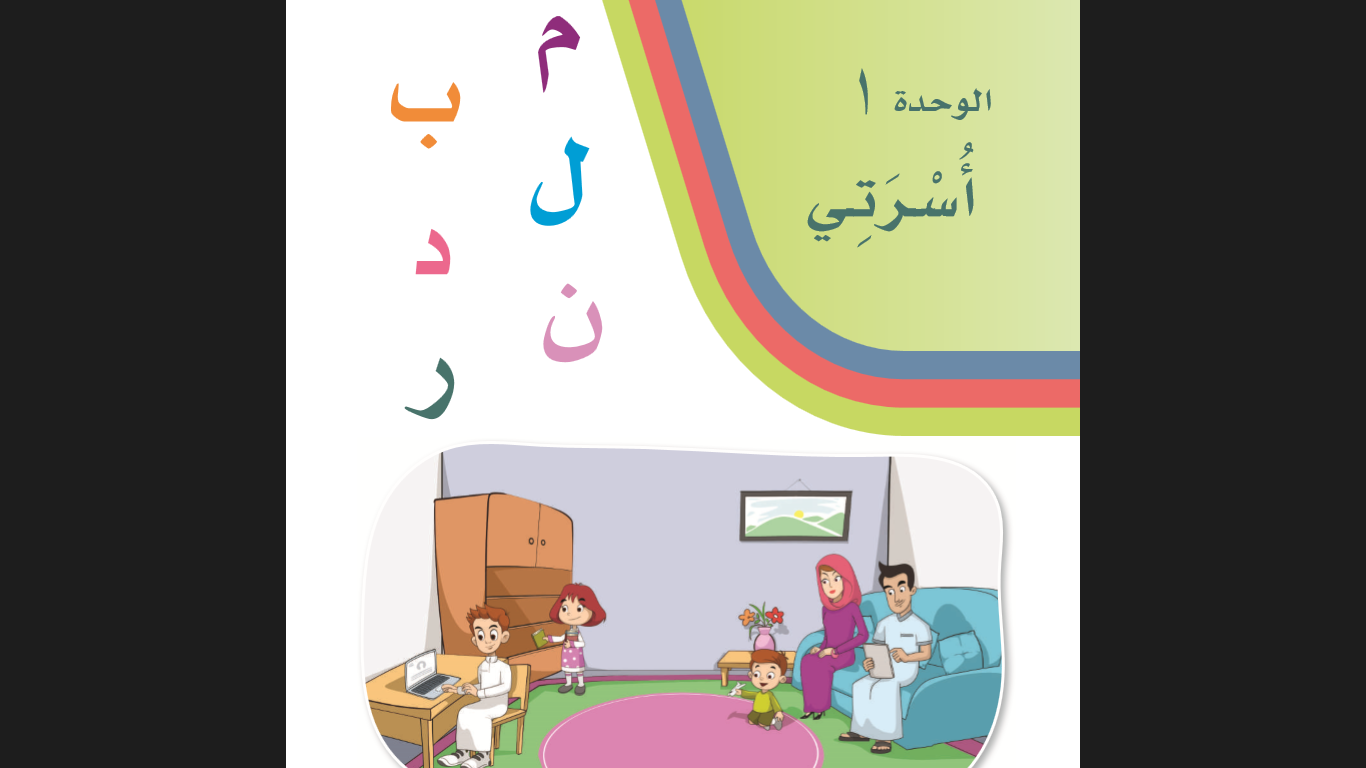 الأسبوع  :  الرابع              الوحدة : الأولى                                     المجال : أسرتي
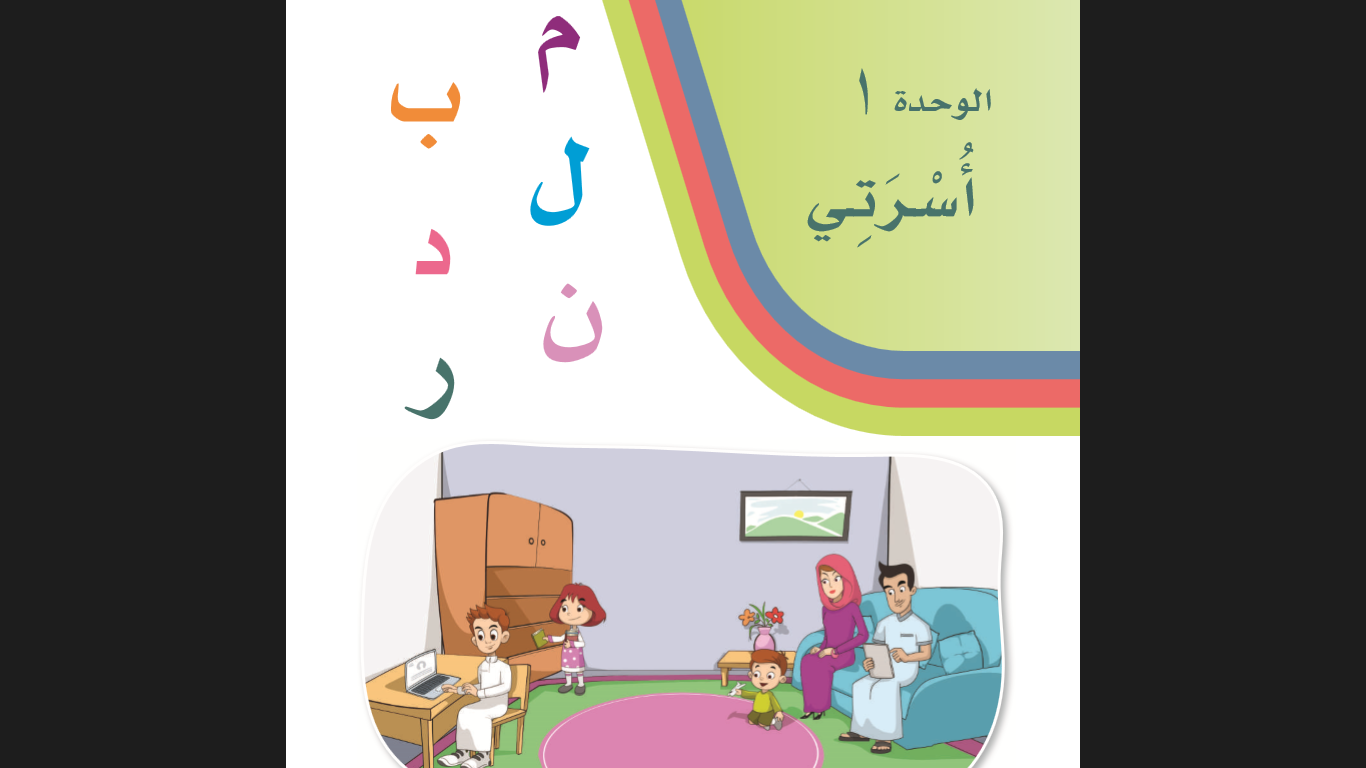 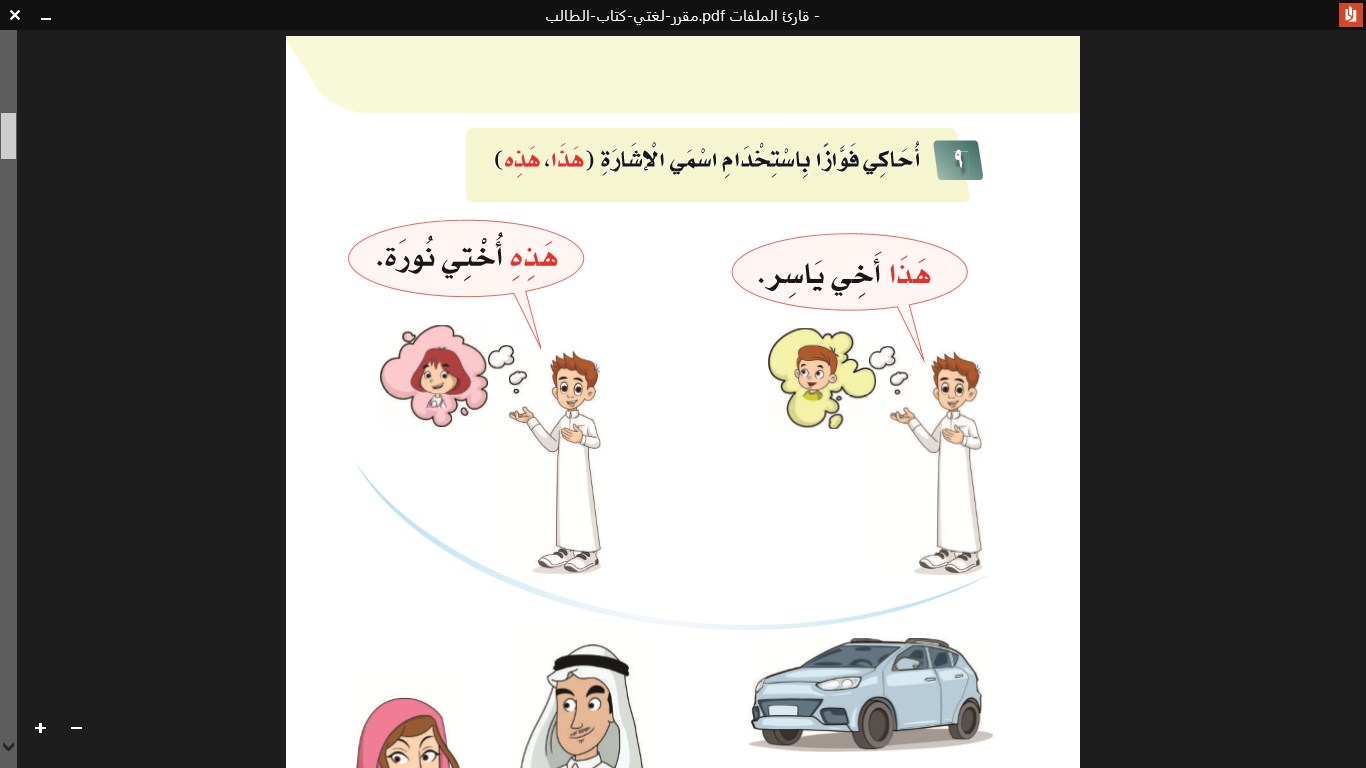 الأسبوع  :  الرابع              الوحدة : الأولى                                     المجال : أسرتي
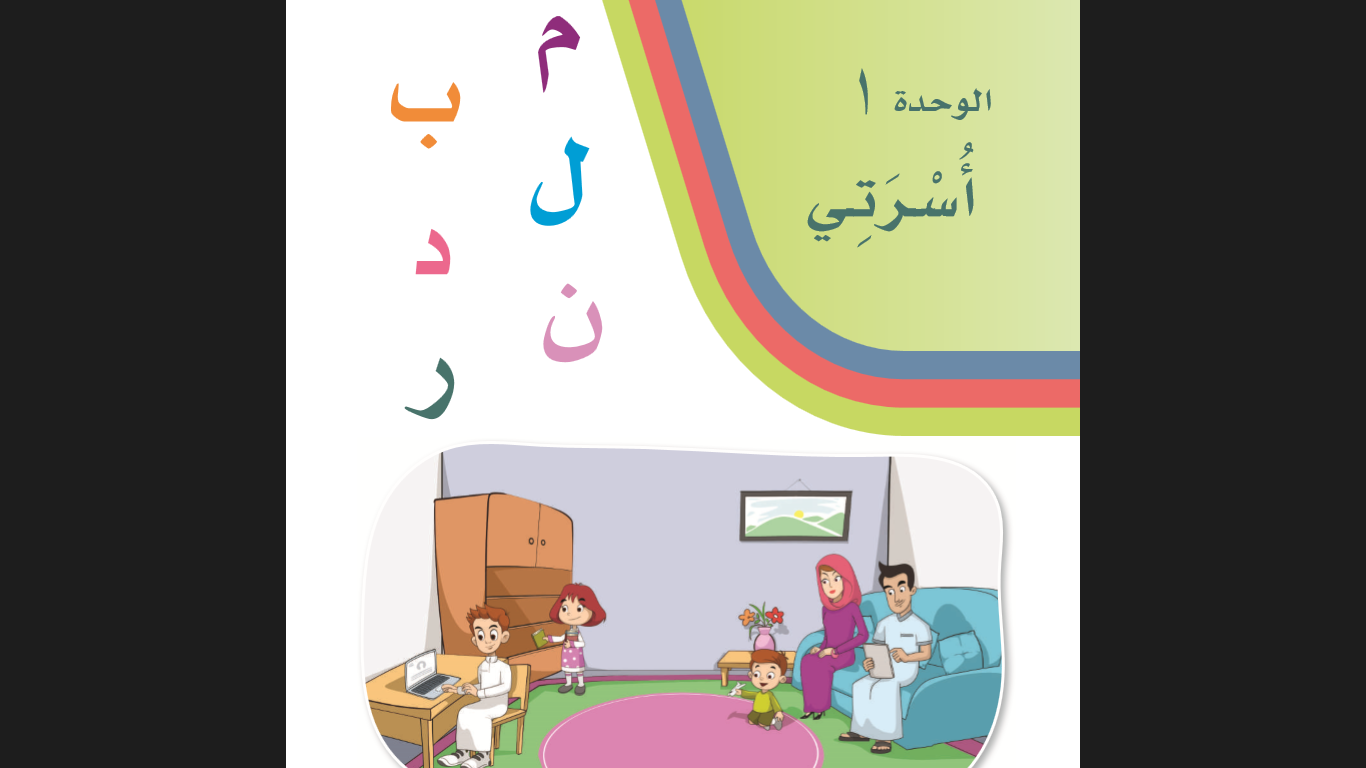 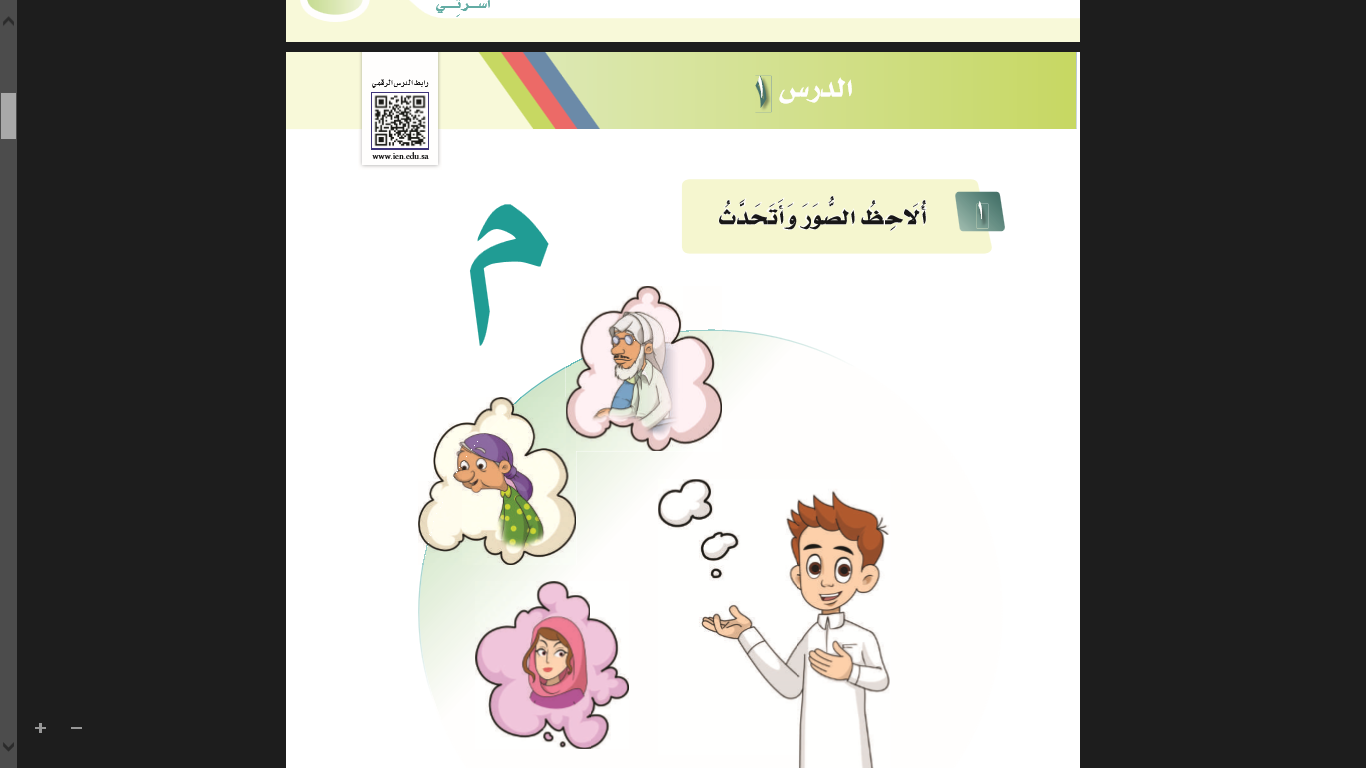 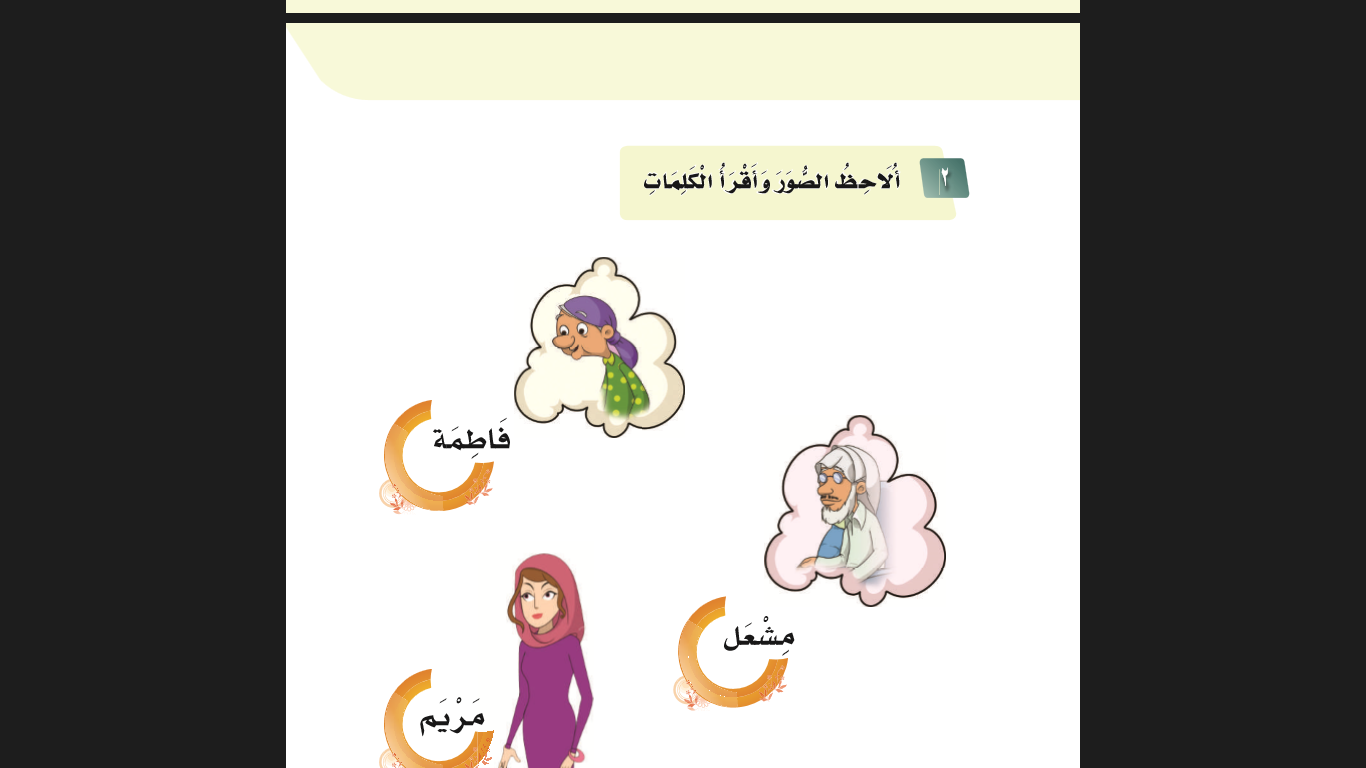 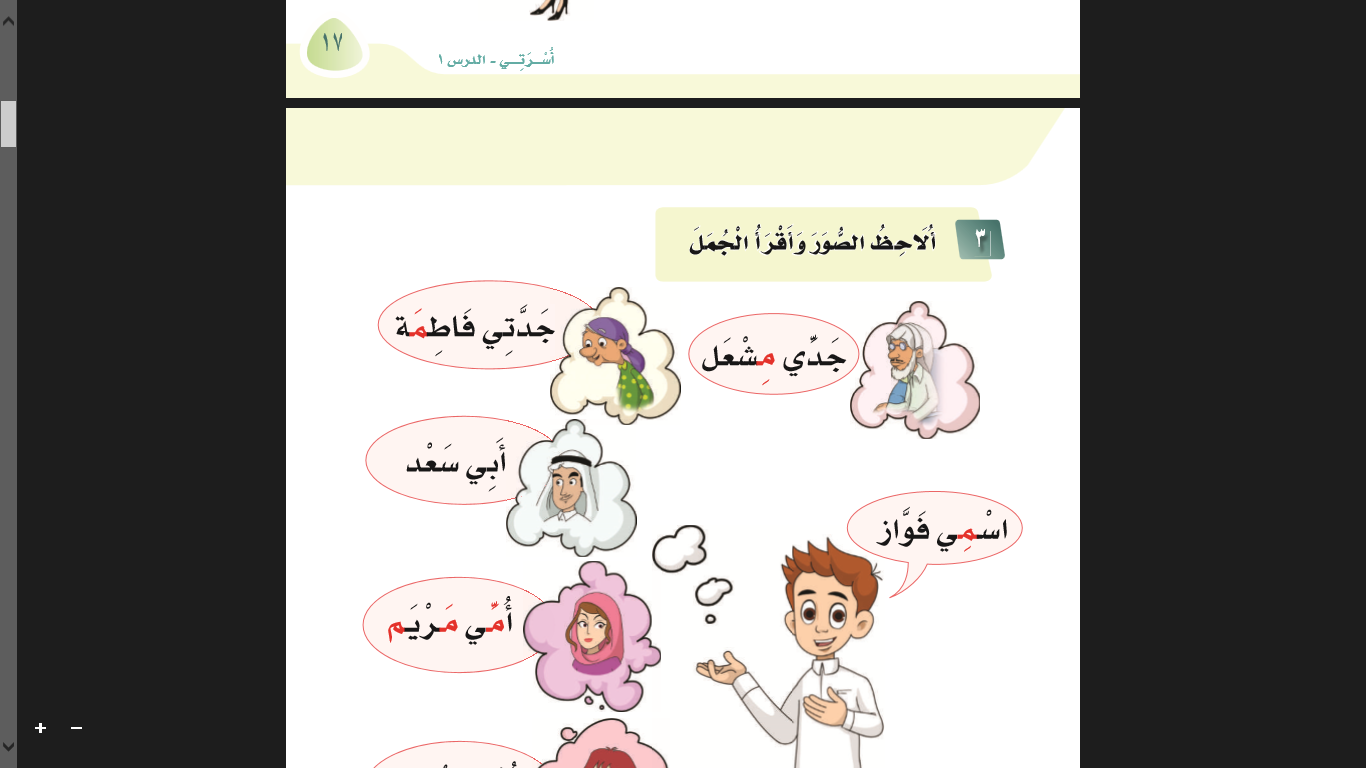 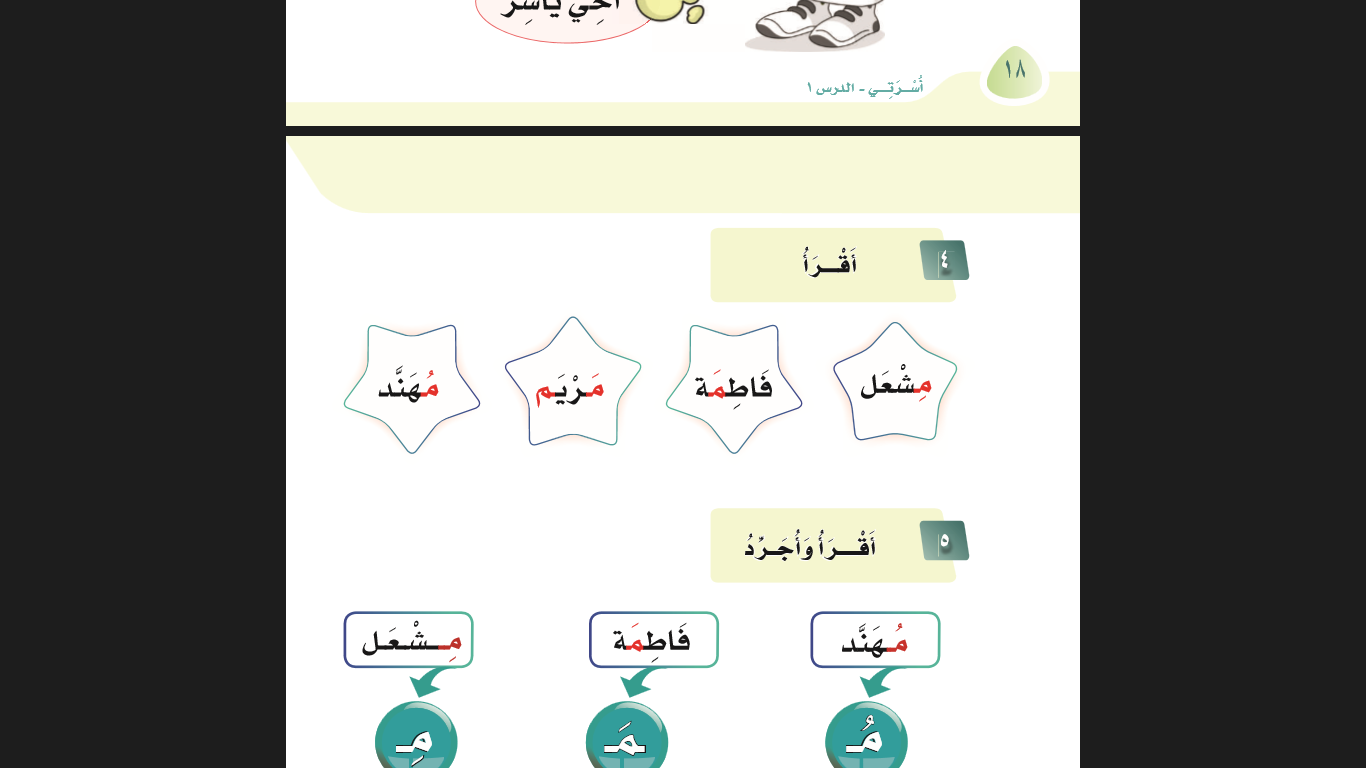 الأسبوع  :  الرابع              الوحدة : الأولى                                     المجال : أسرتي
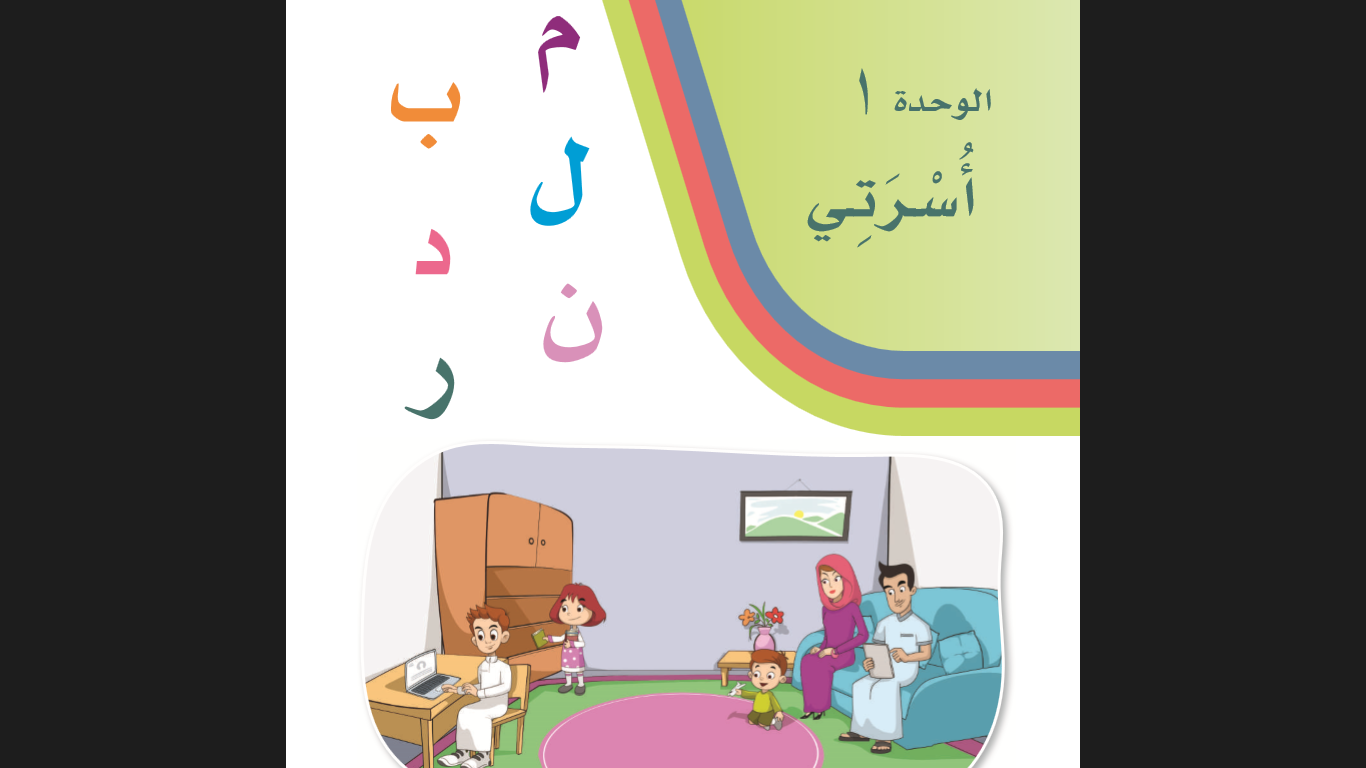 الأسبوع  :  الرابع              الوحدة : الأولى                                     المجال : أسرتي
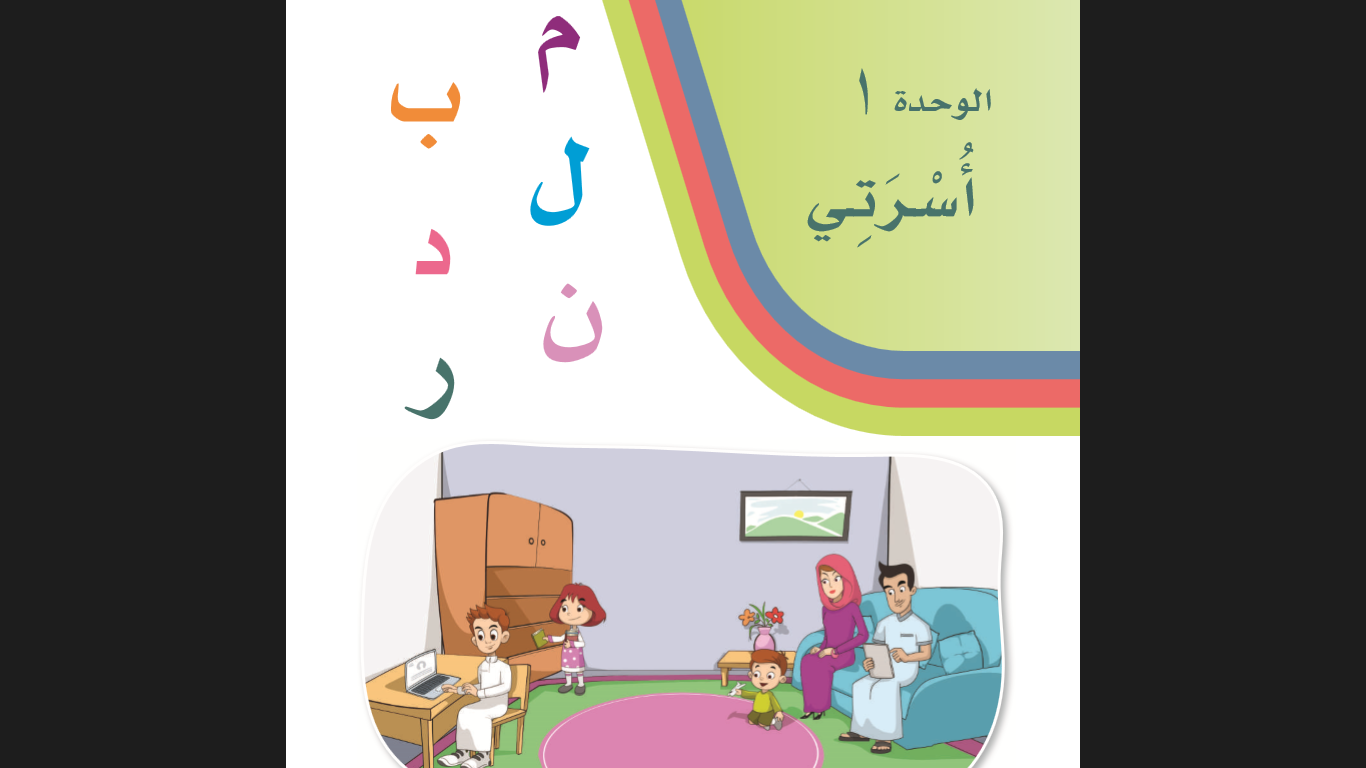 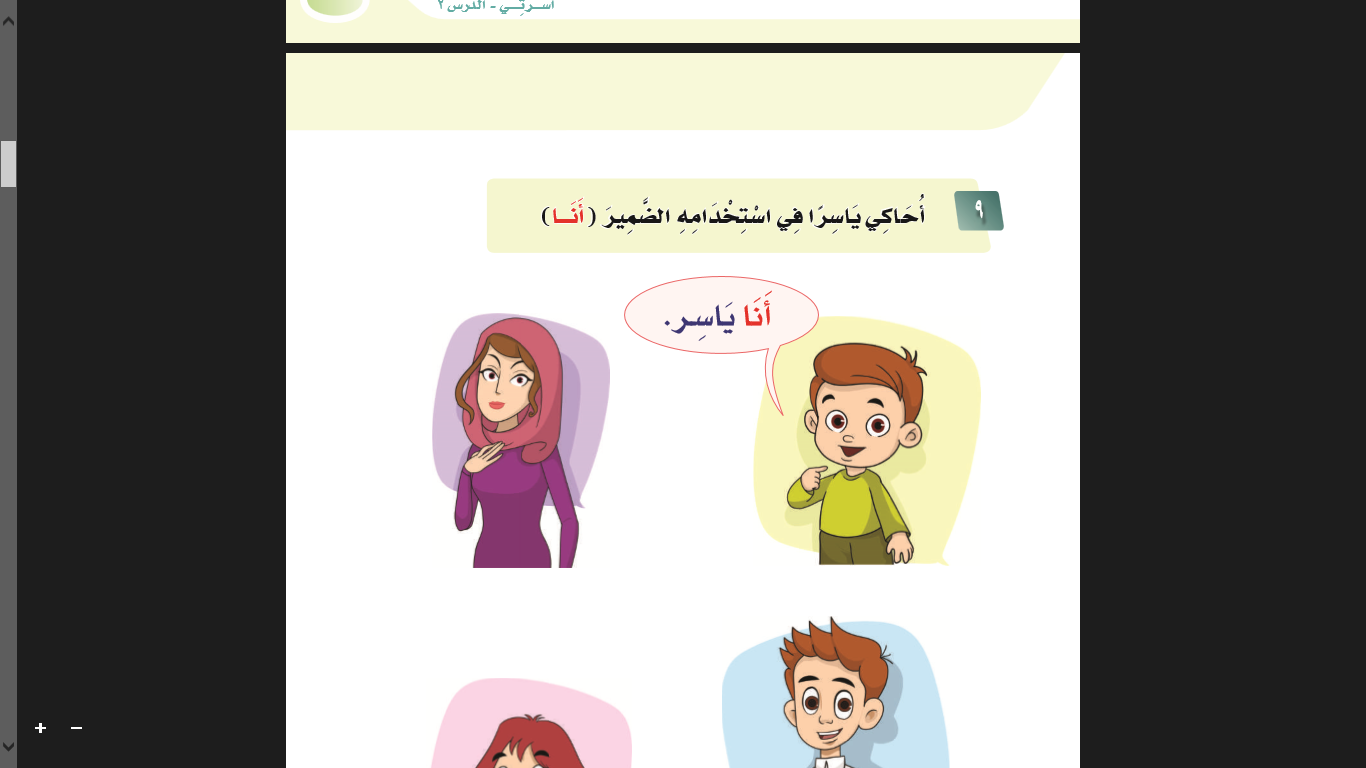 الأسبوع  :  الرابع              الوحدة : الأولى                                     المجال : أسرتي
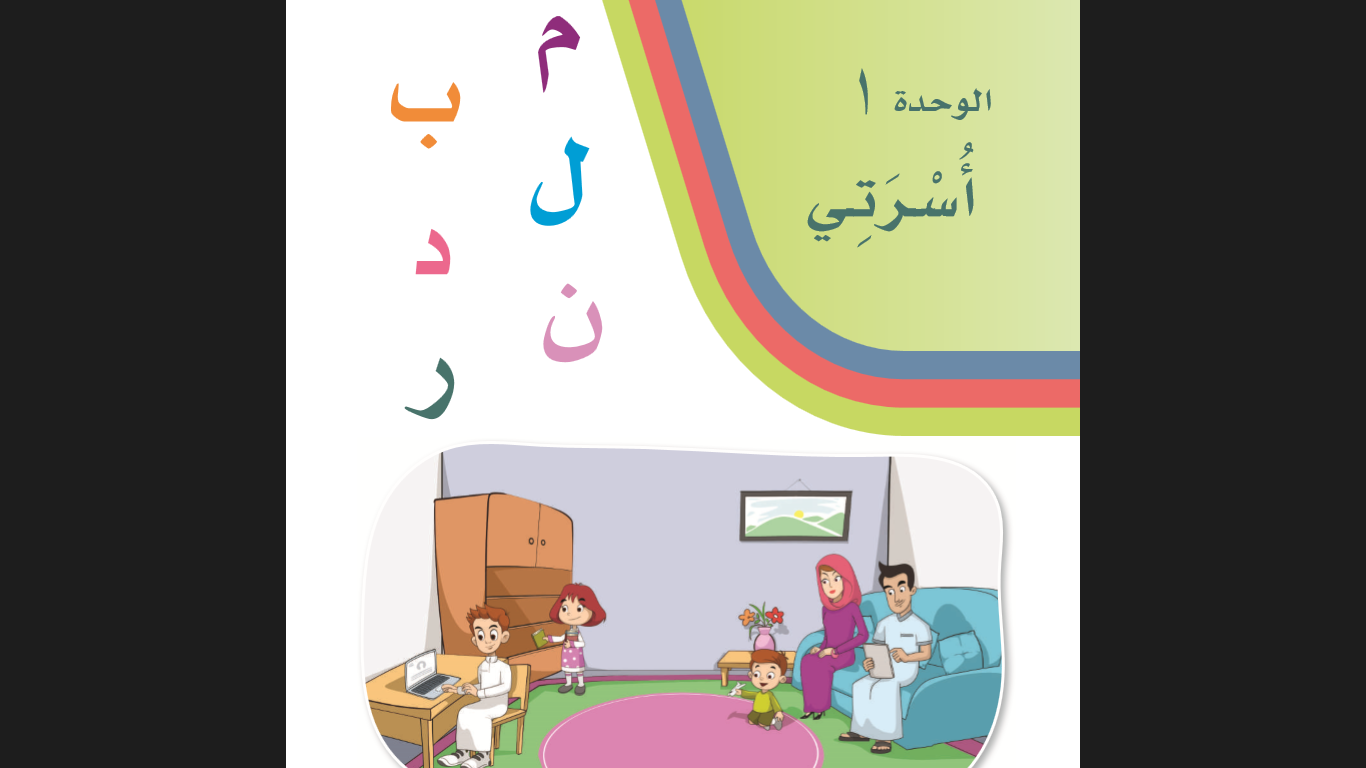 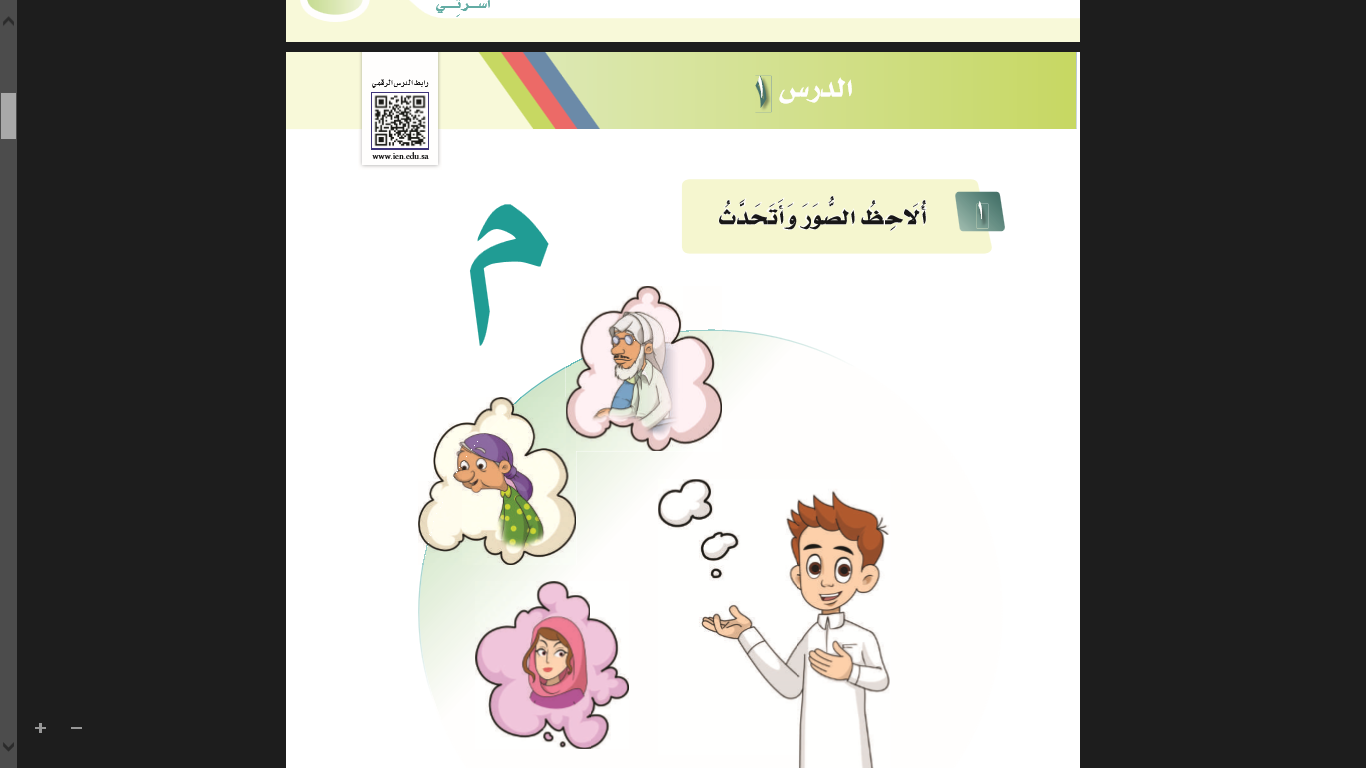 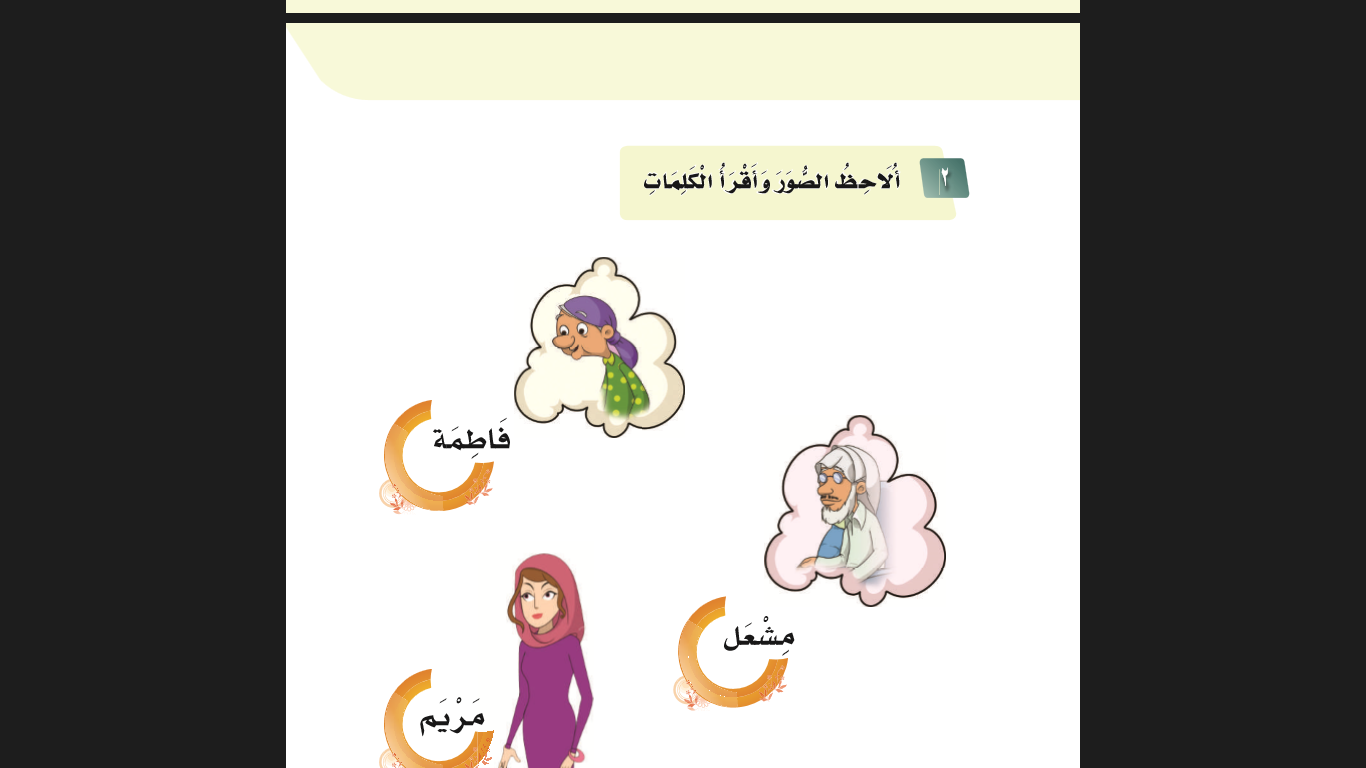 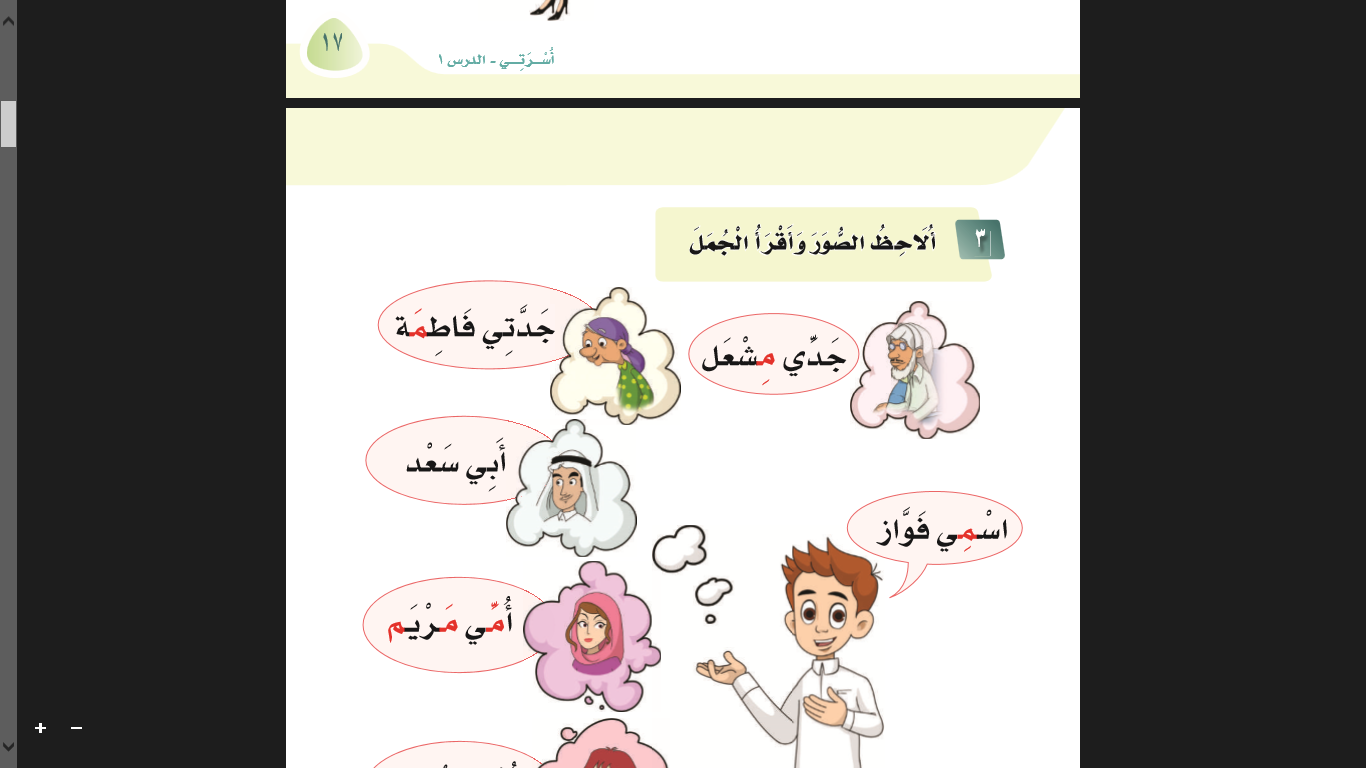 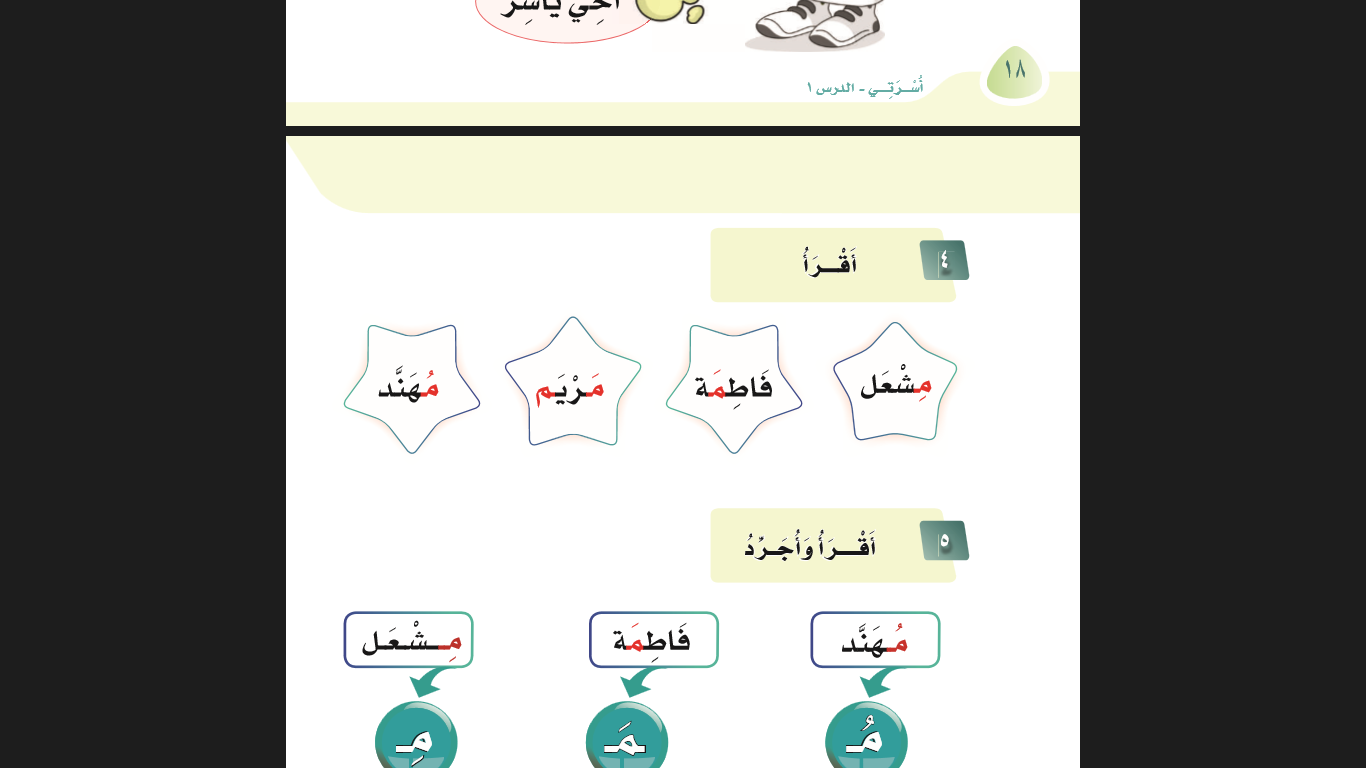 الأسبوع  :  الرابع              الوحدة : الأولى                                     المجال : أسرتي
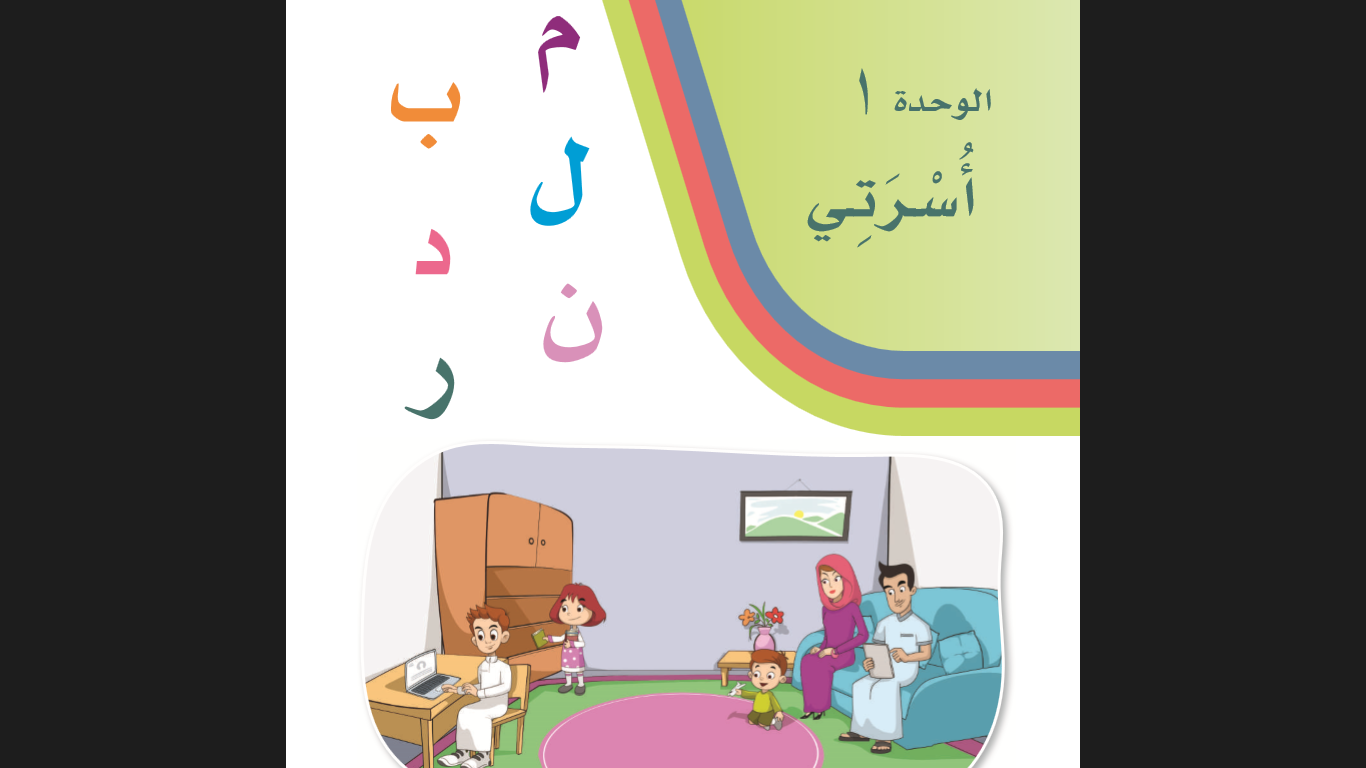 الأسبوع  :  الرابع              الوحدة : الأولى                                     المجال : أسرتي
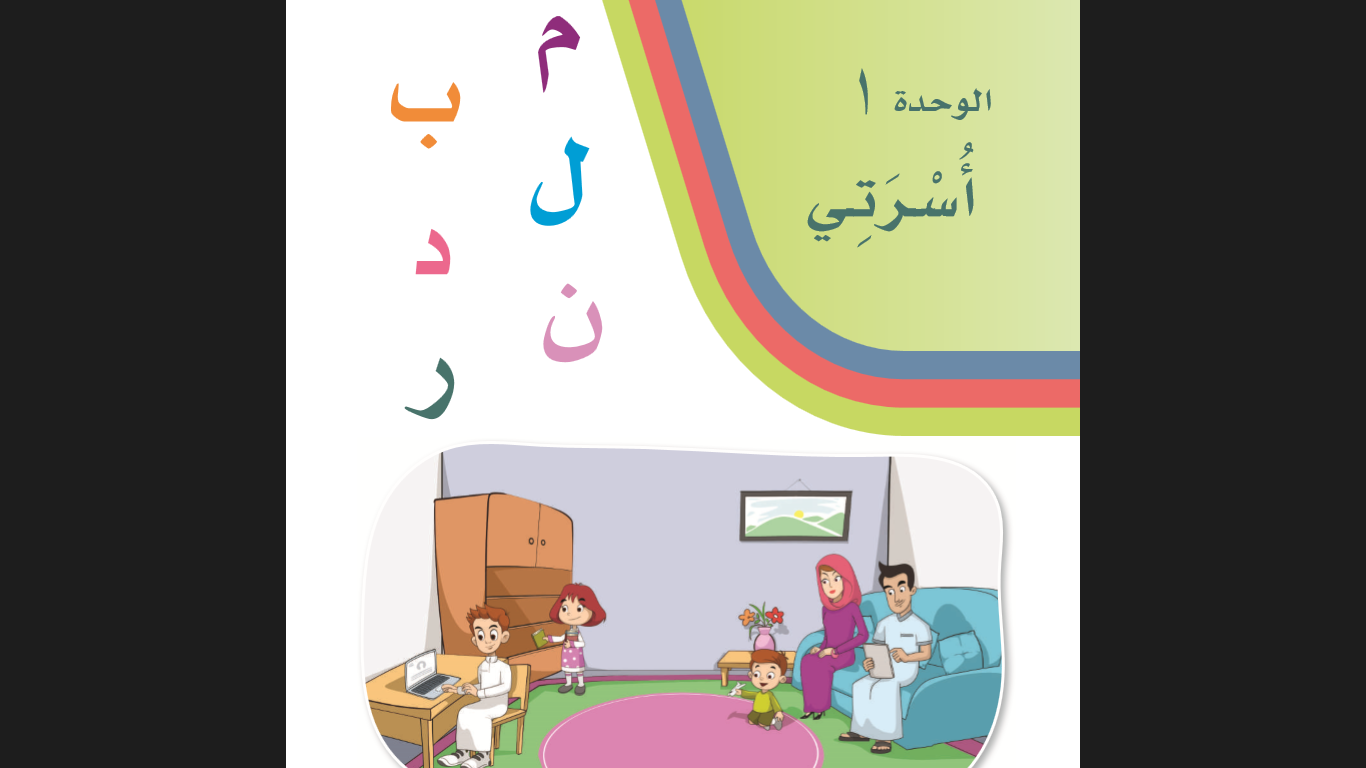 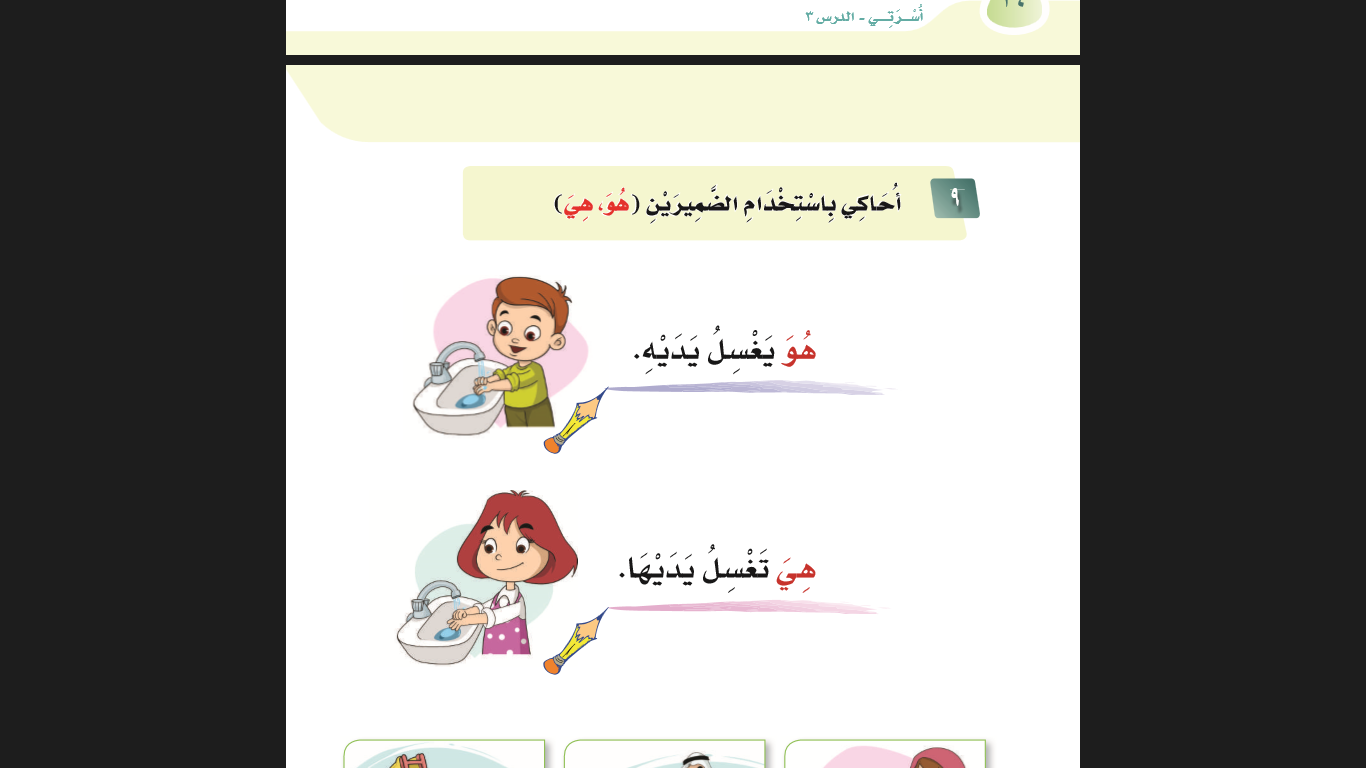 الأسبوع  :  الرابع              الوحدة : الأولى                                     المجال : أسرتي
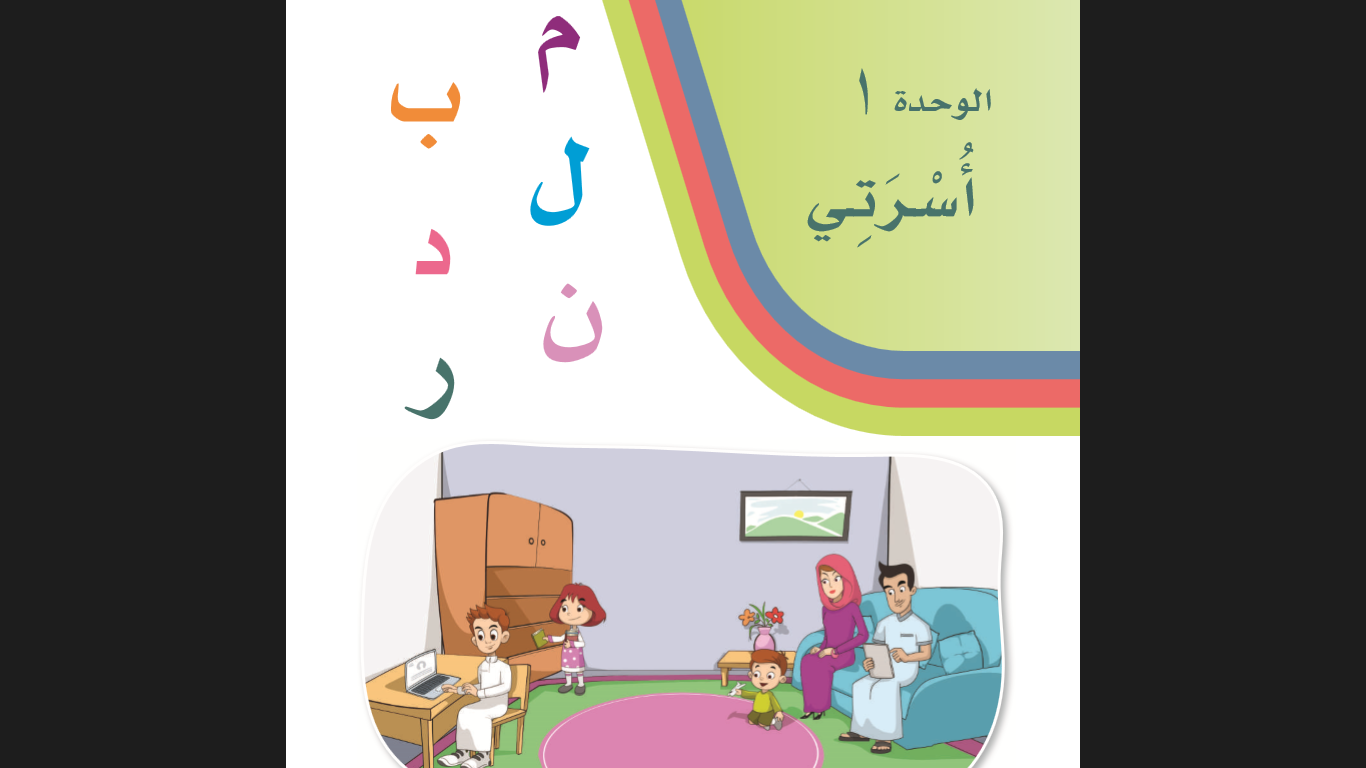 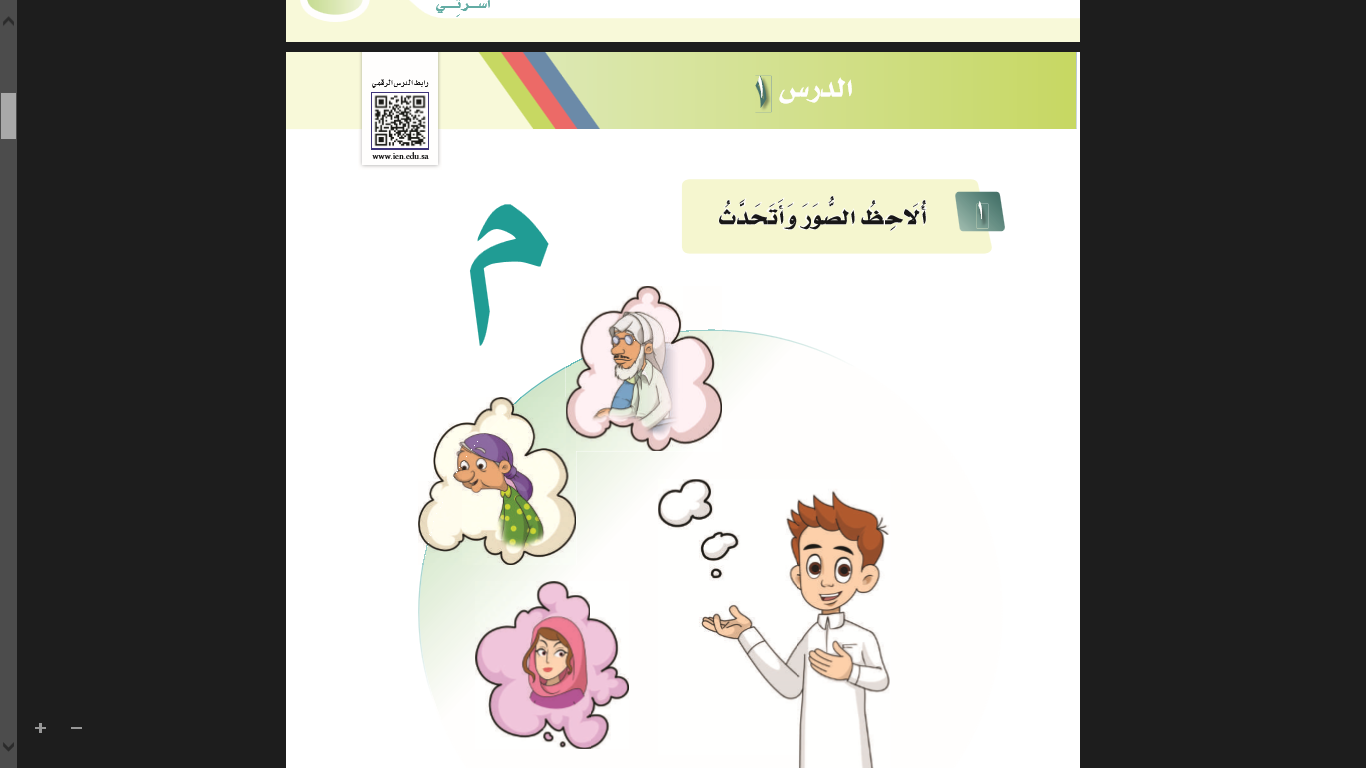 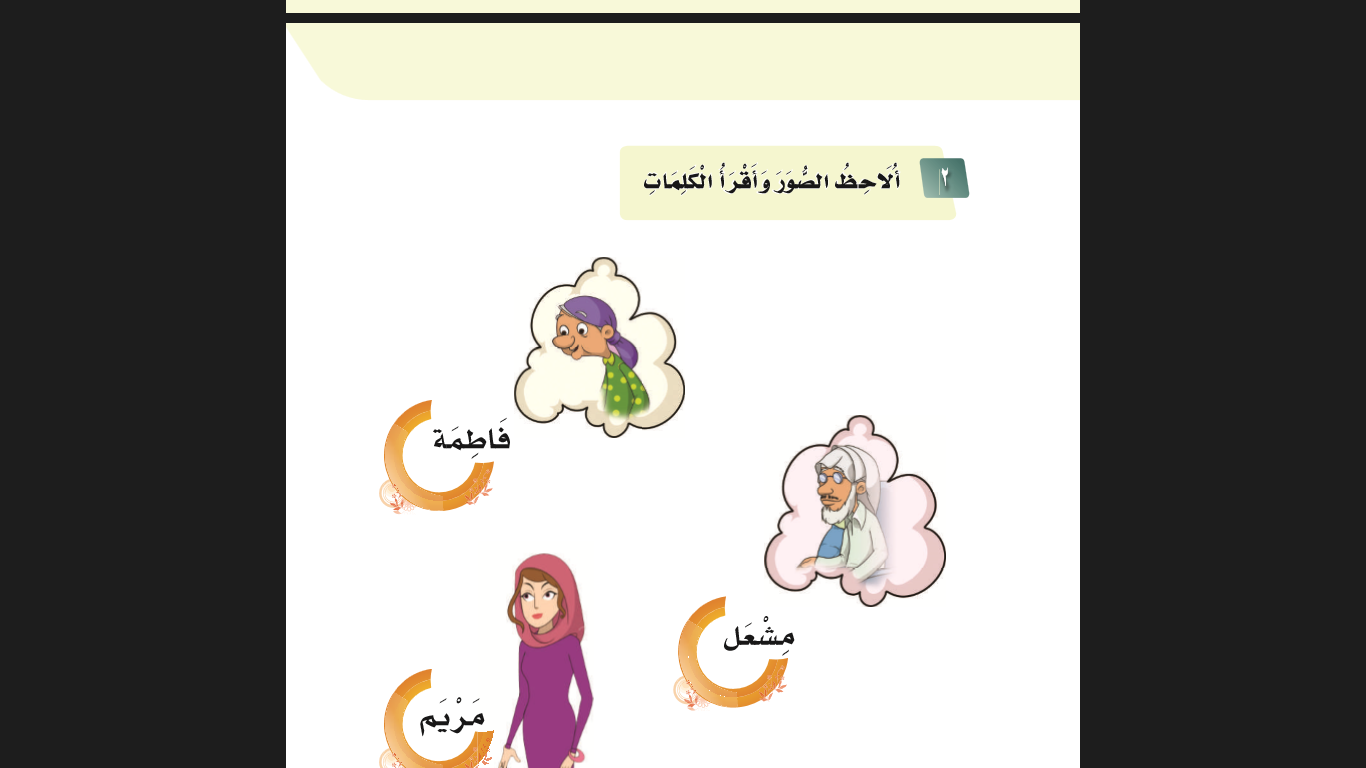 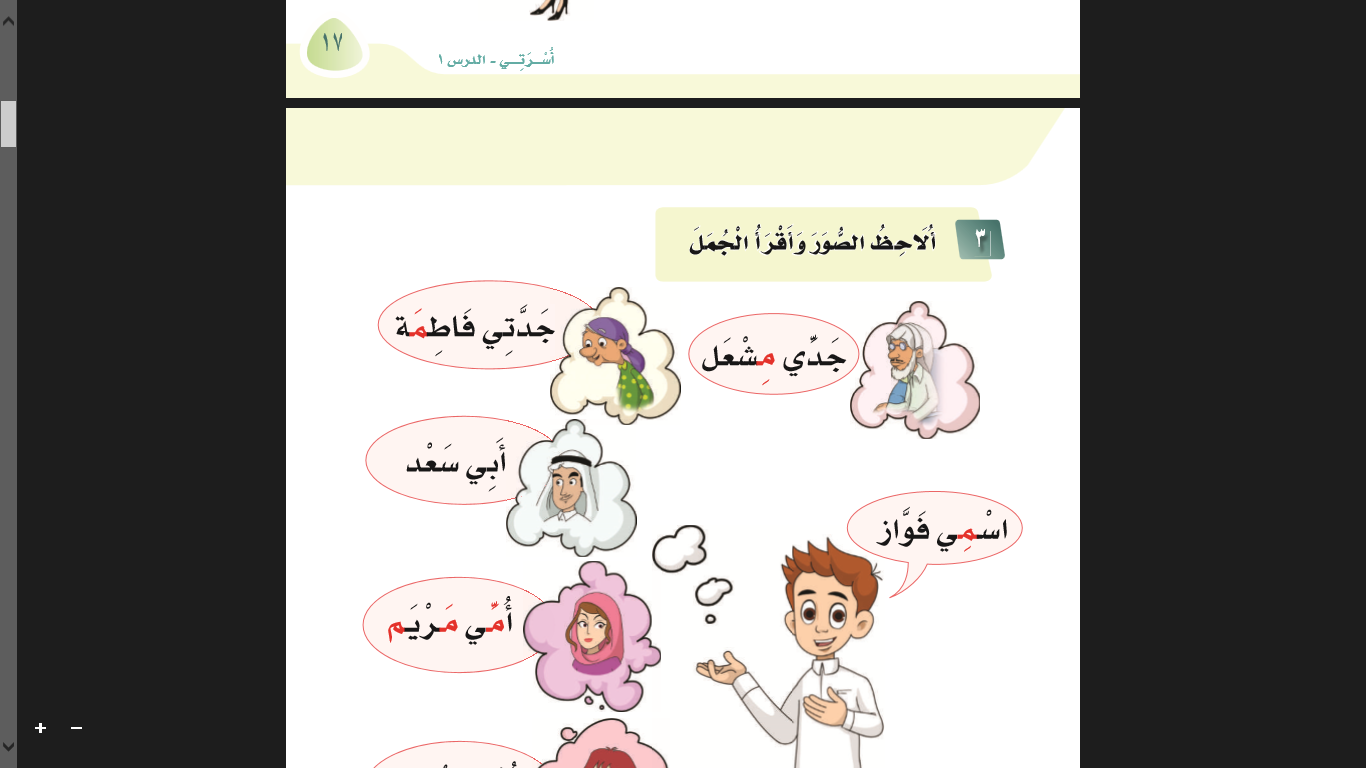 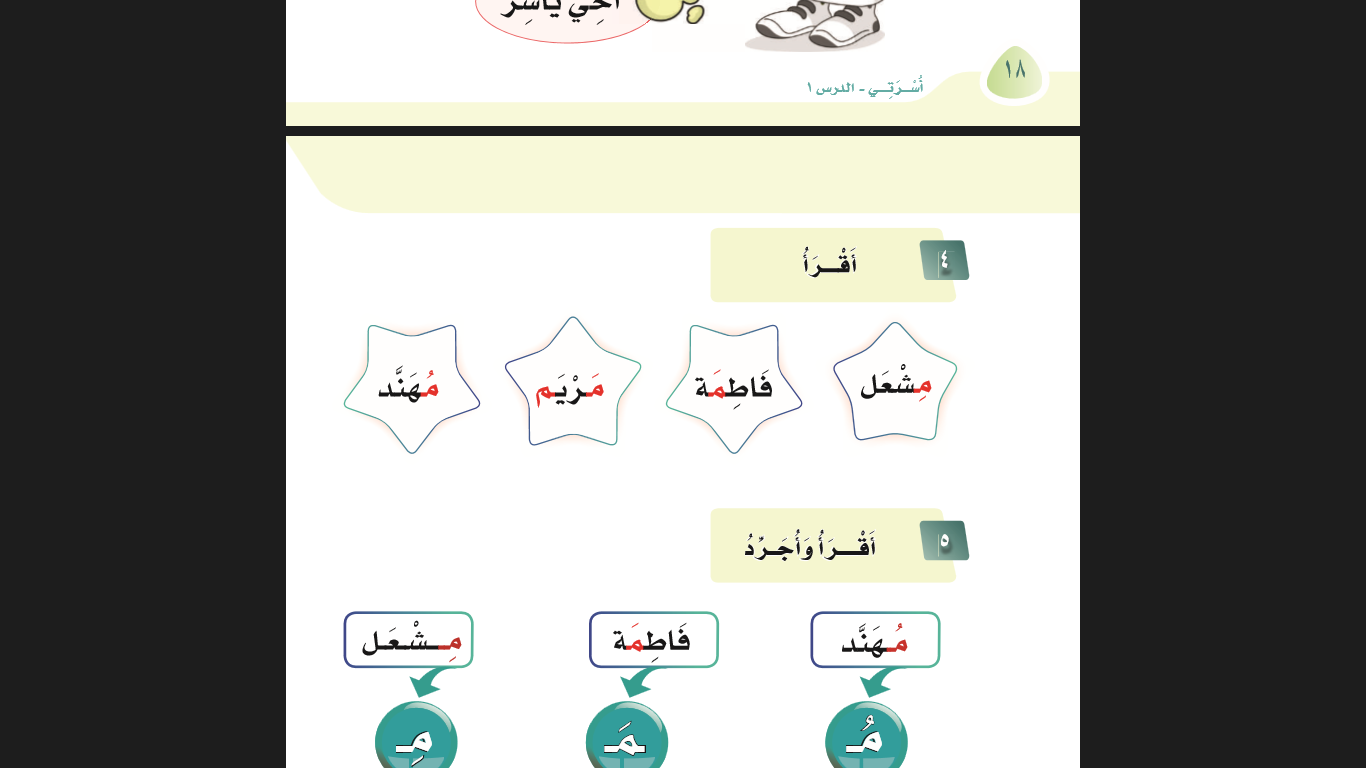 الأسبوع  :  الرابع              الوحدة : الأولى                                     المجال : أسرتي
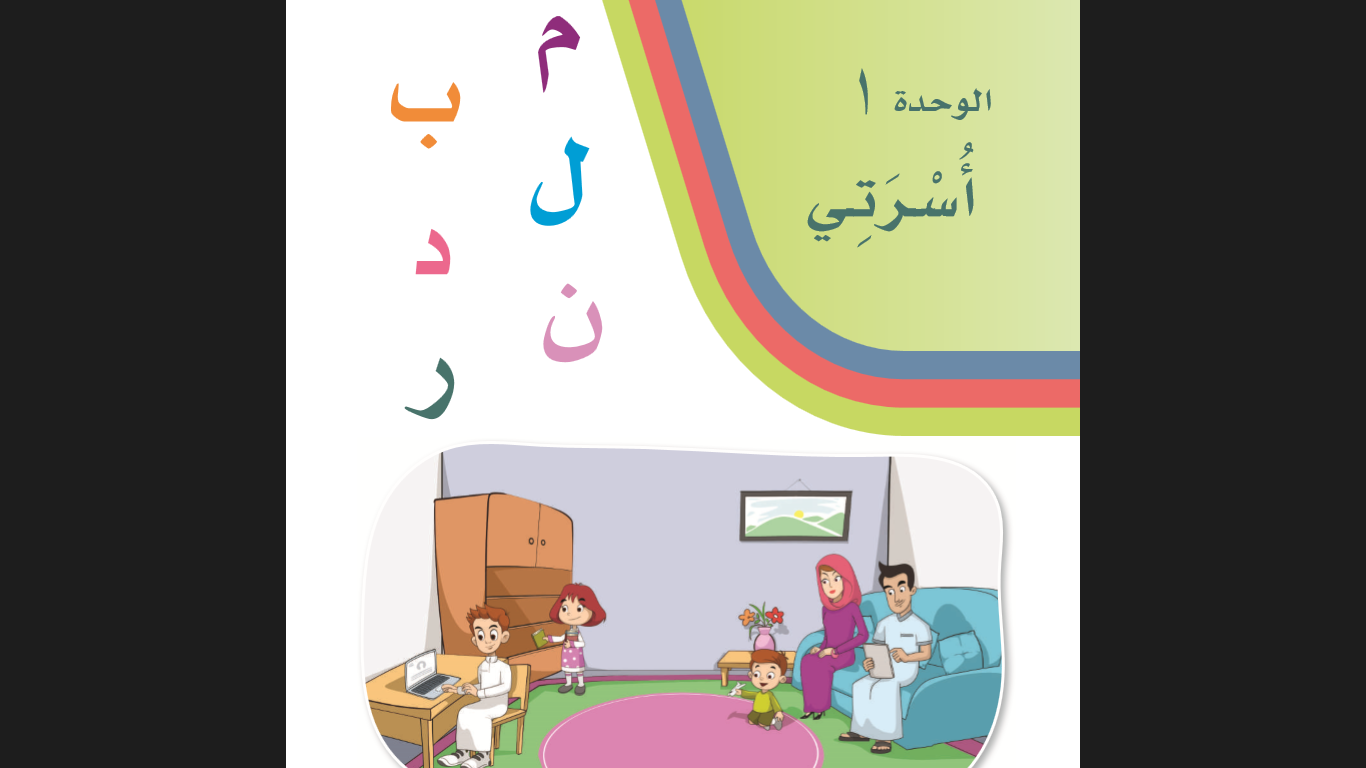 الأسبوع  :  الرابع              الوحدة : الأولى                                     المجال : أسرتي
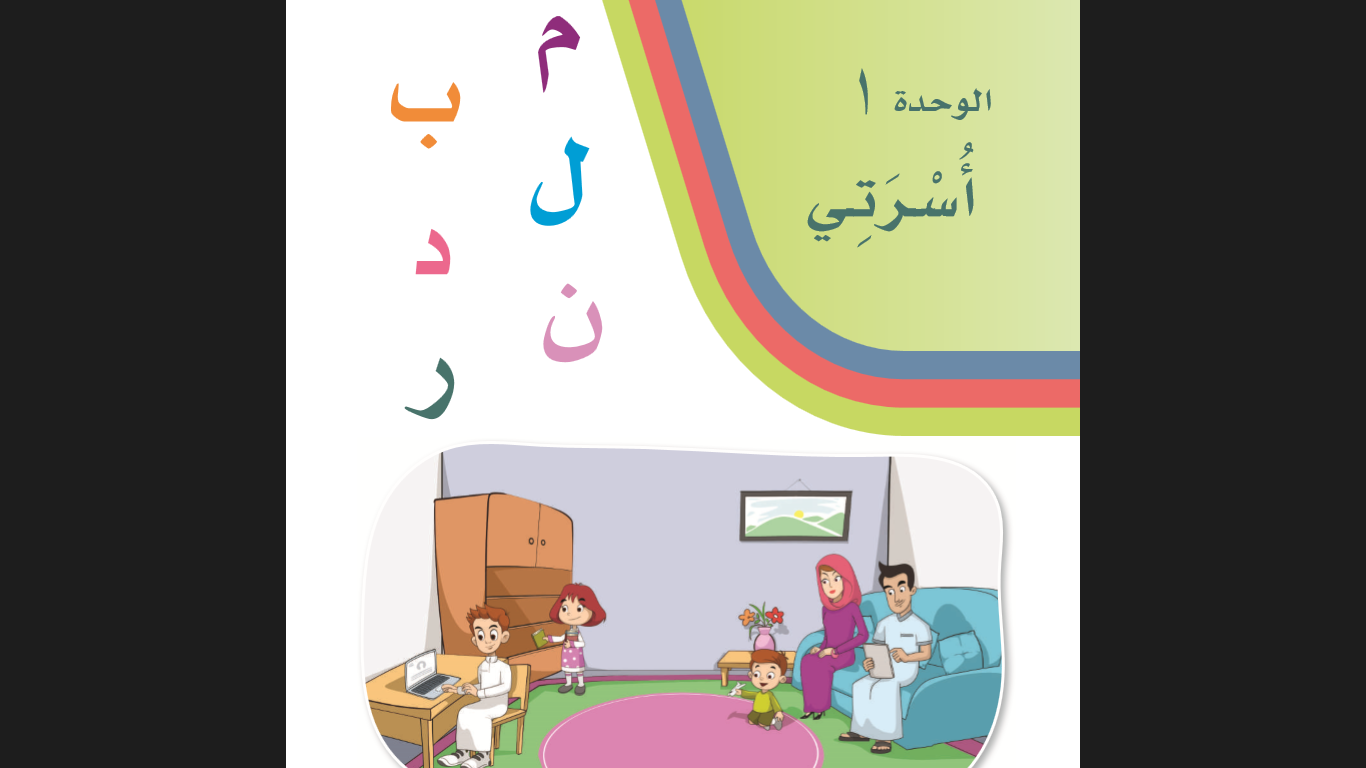 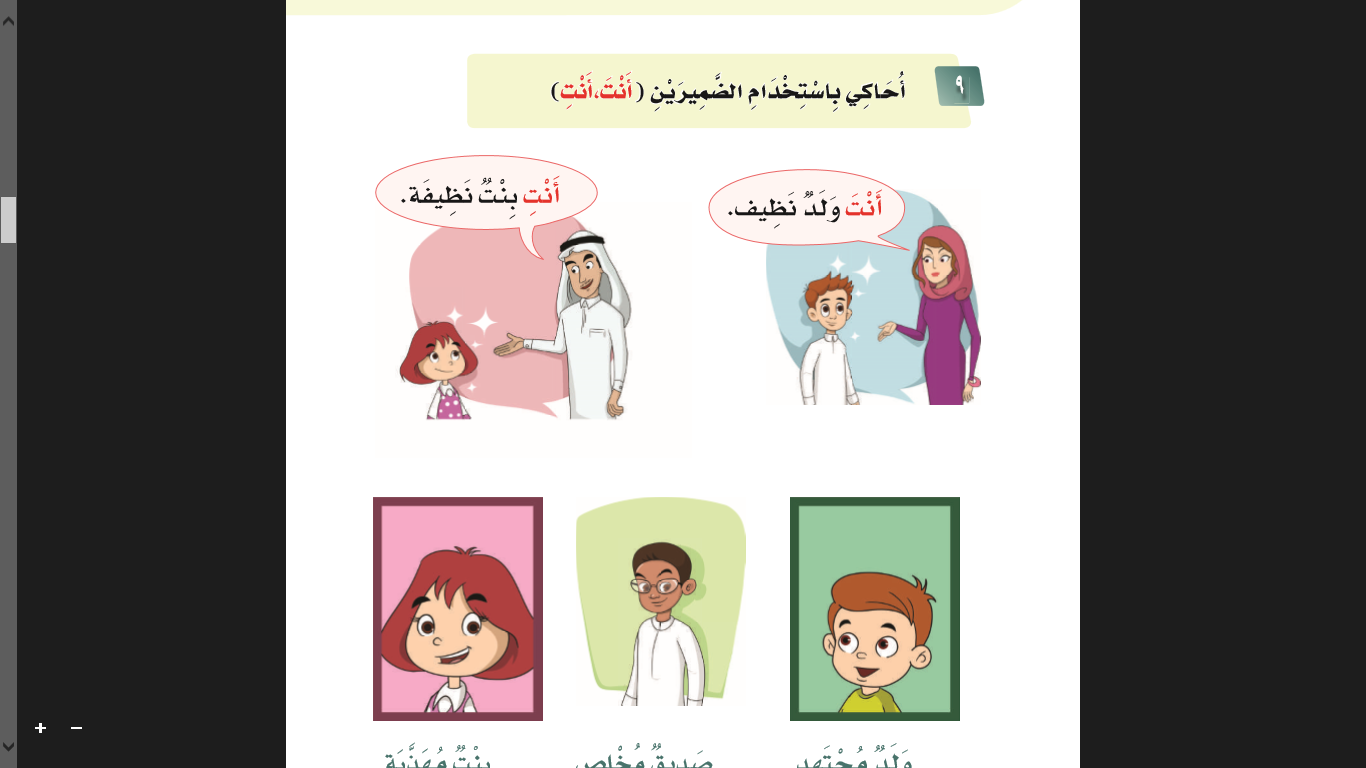 الأسبوع  :  الرابع              الوحدة : الأولى                                     المجال : أسرتي
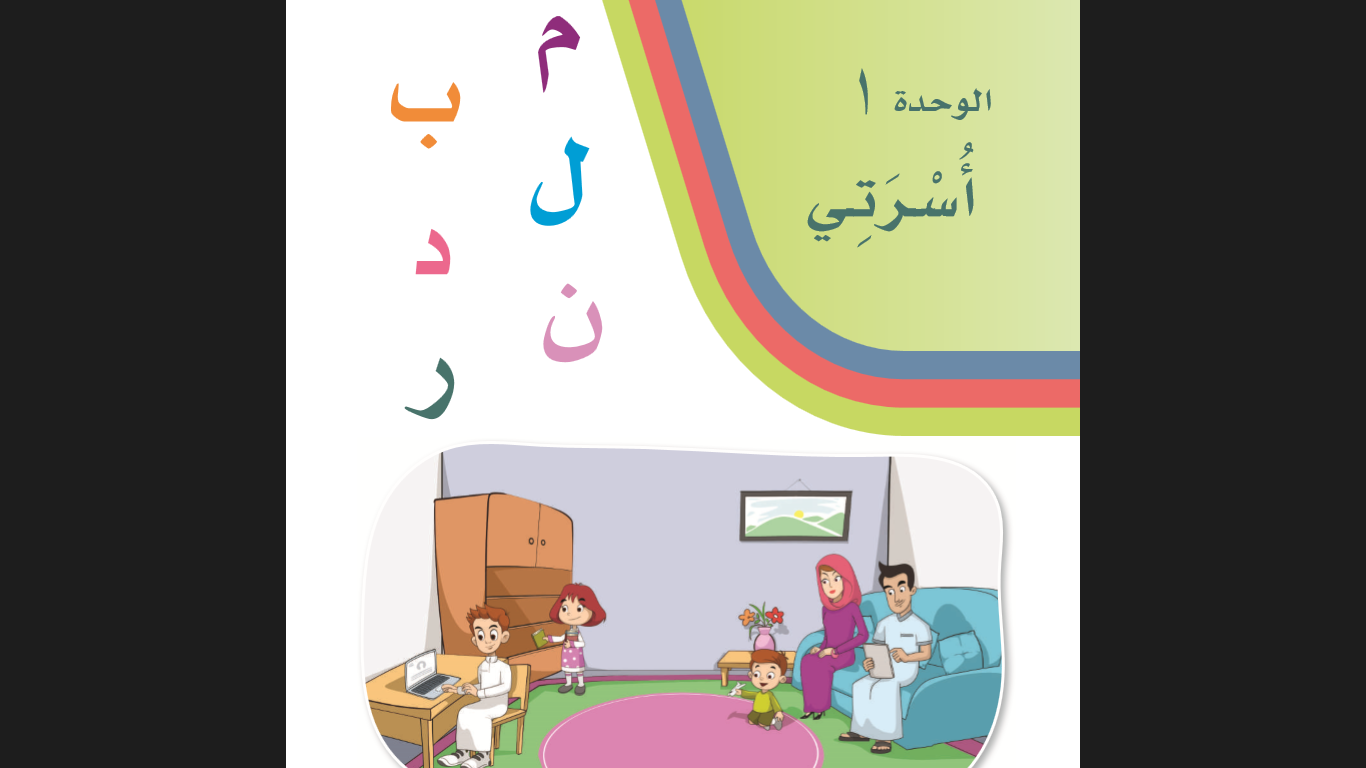 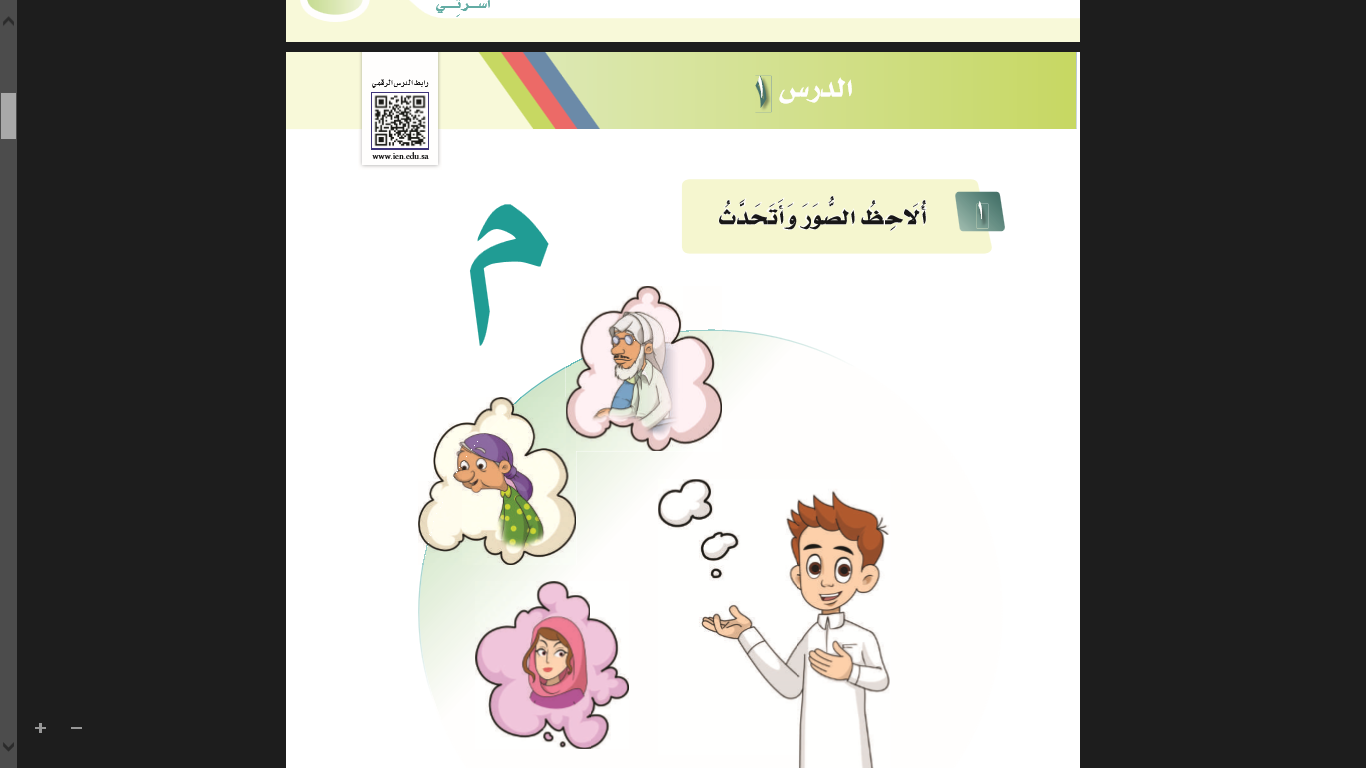 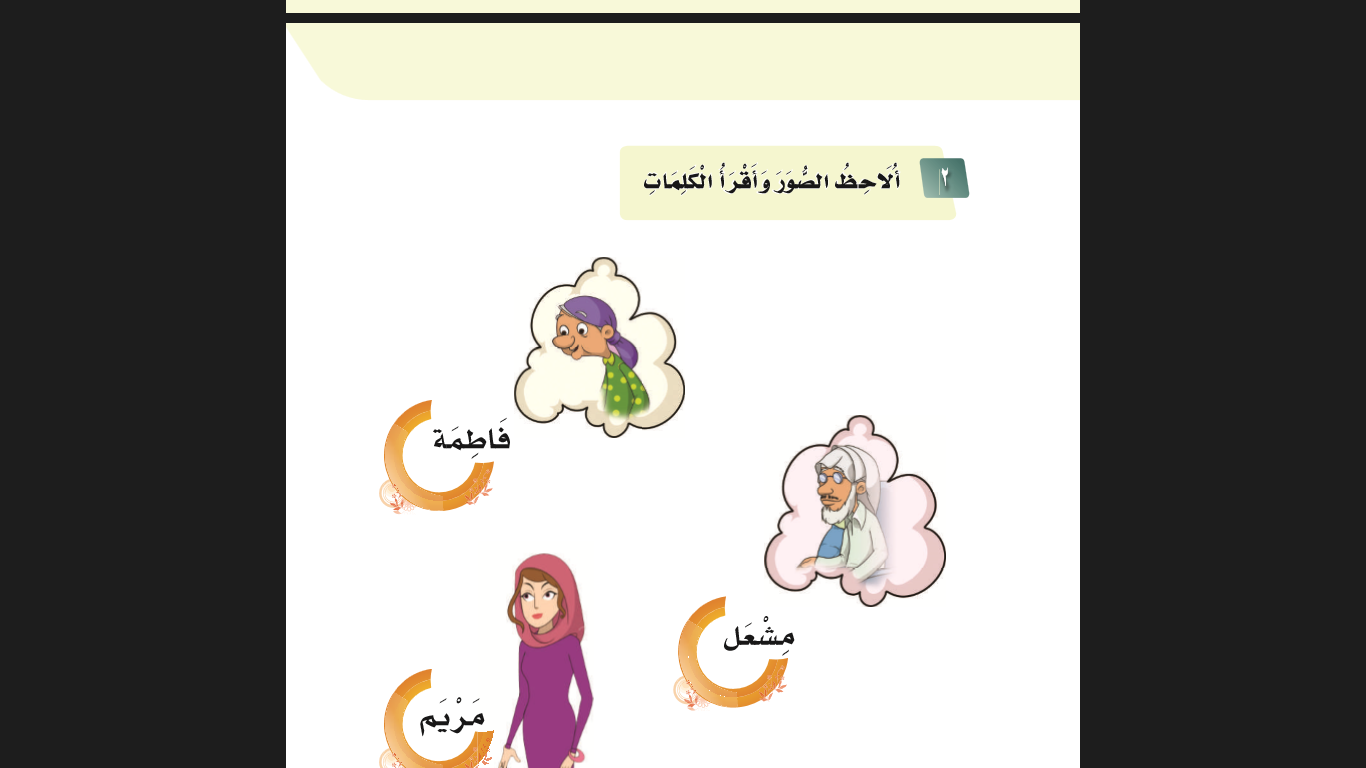 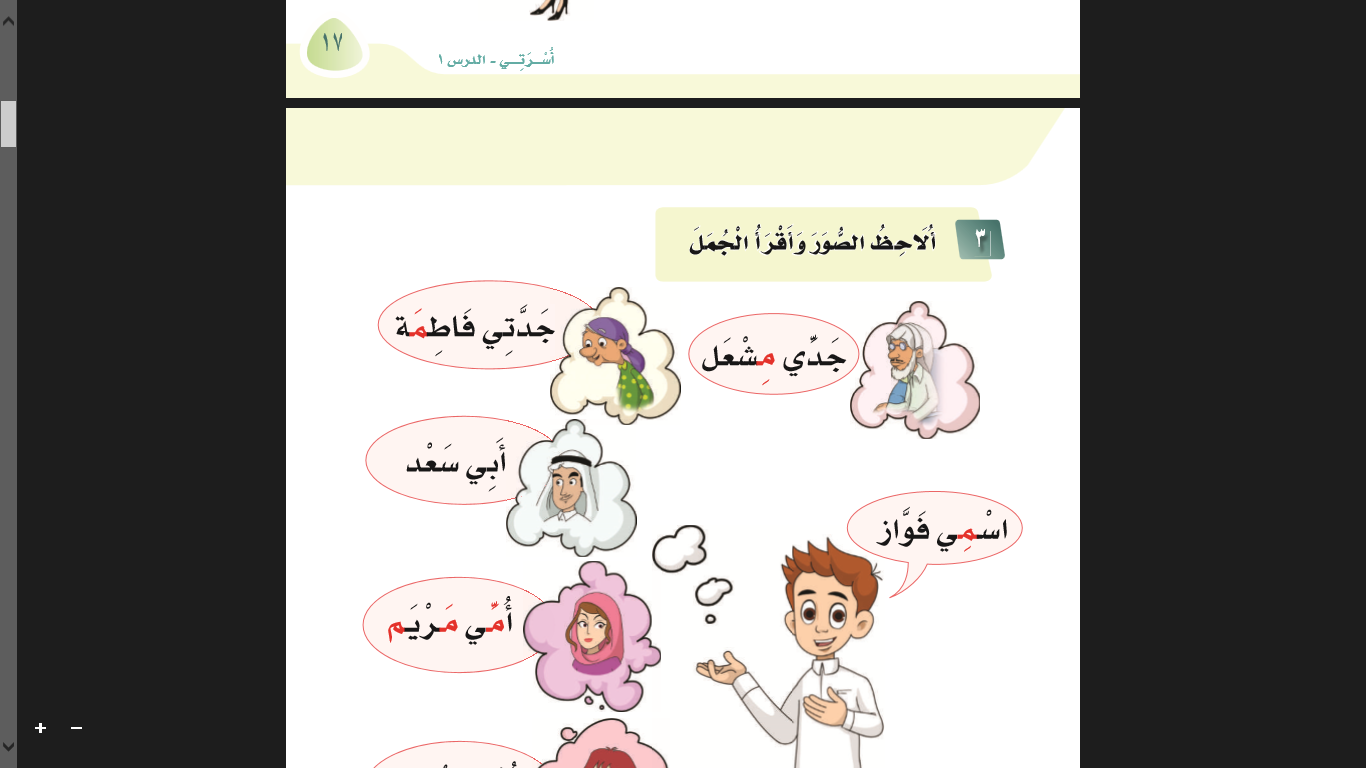 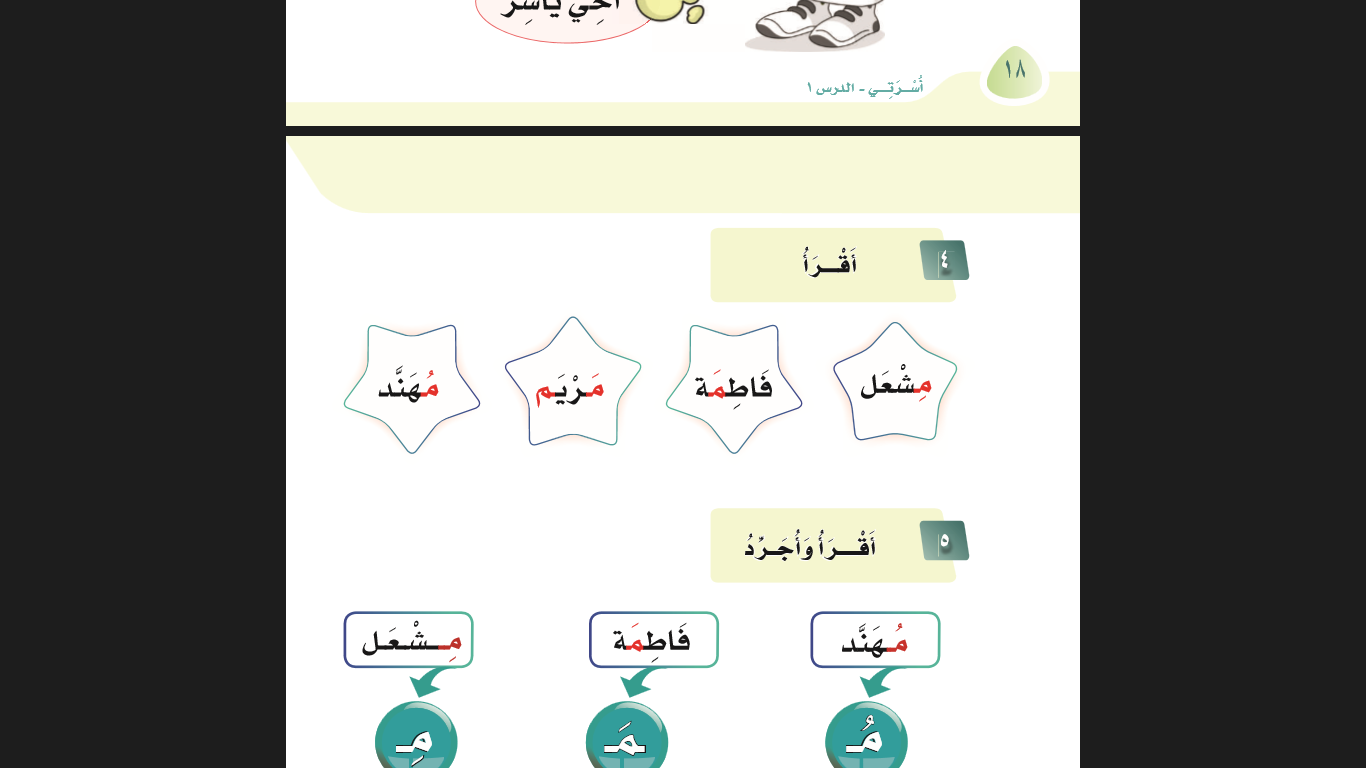 الأسبوع  :  الرابع              الوحدة : الأولى                                     المجال : أسرتي
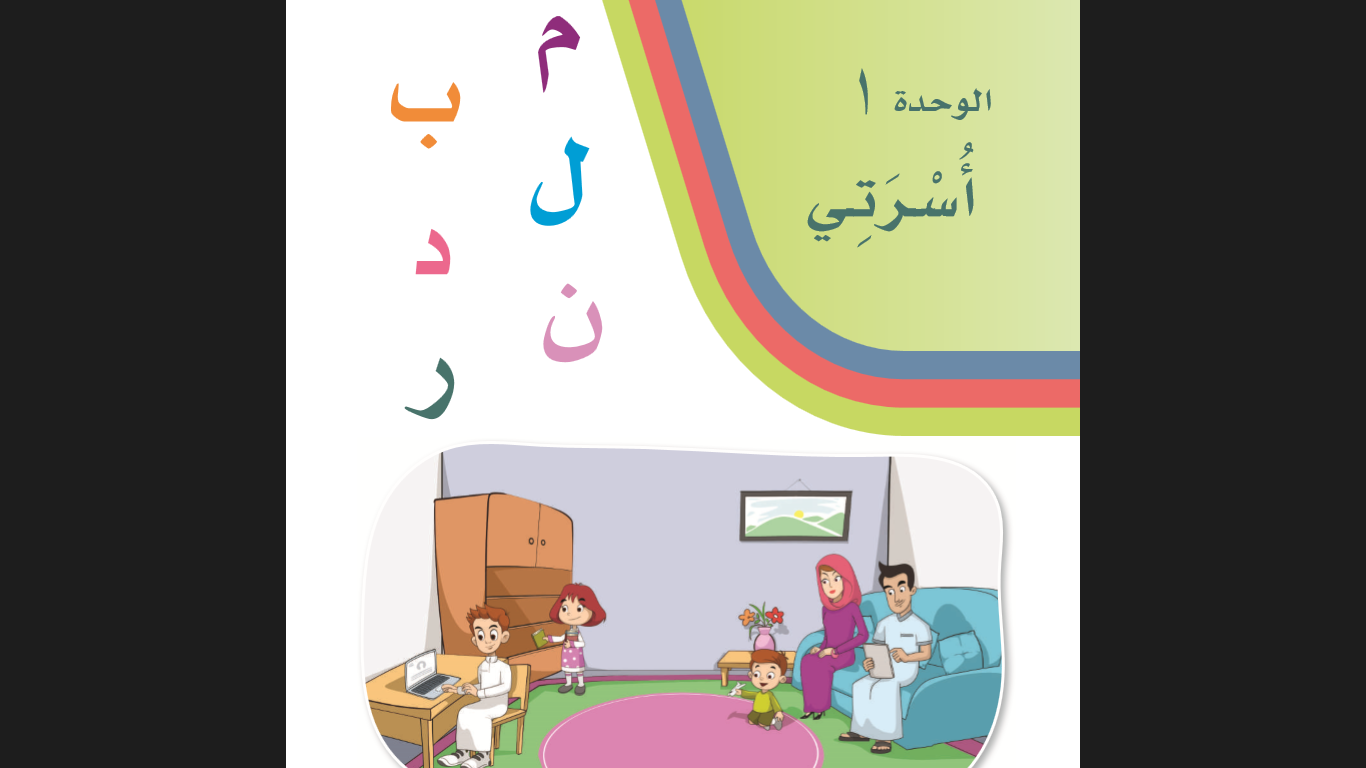 الأسبوع  :  الرابع              الوحدة : الأولى                                     المجال : أسرتي
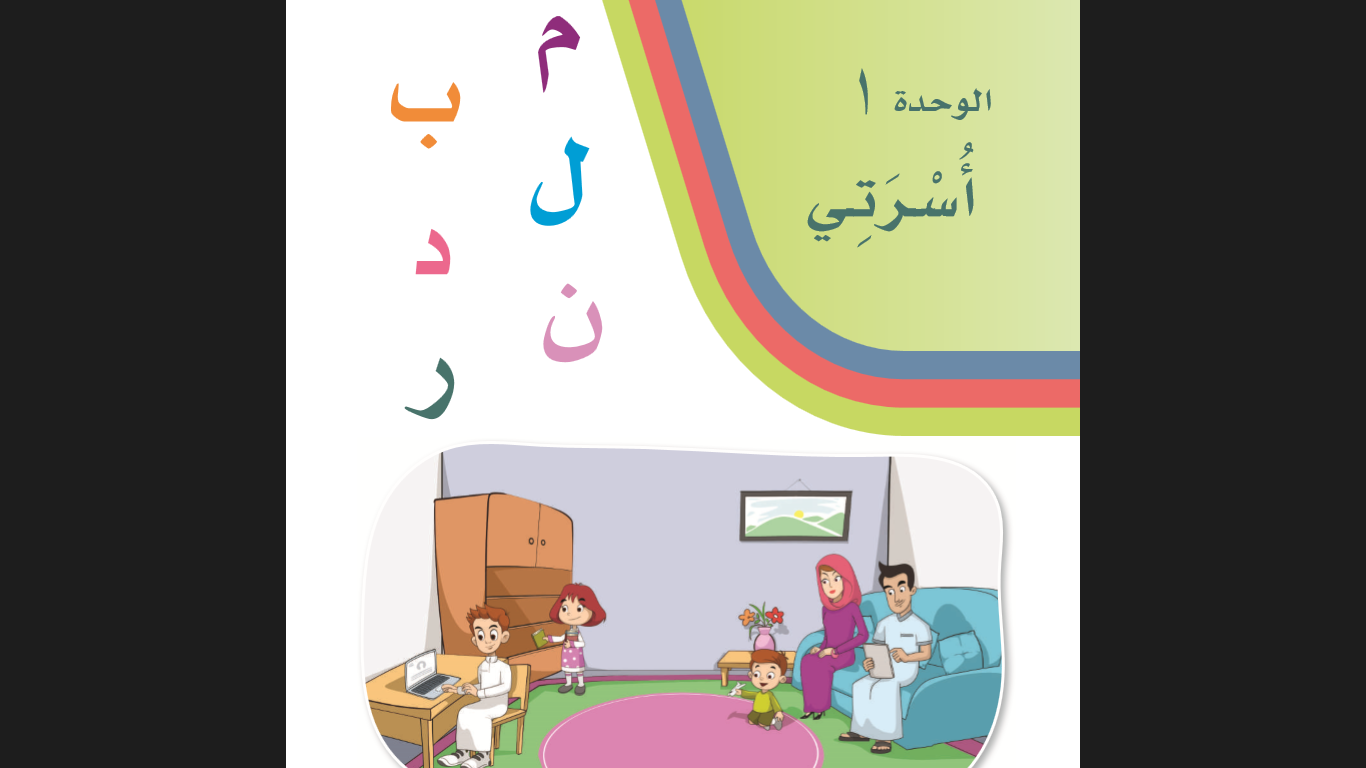 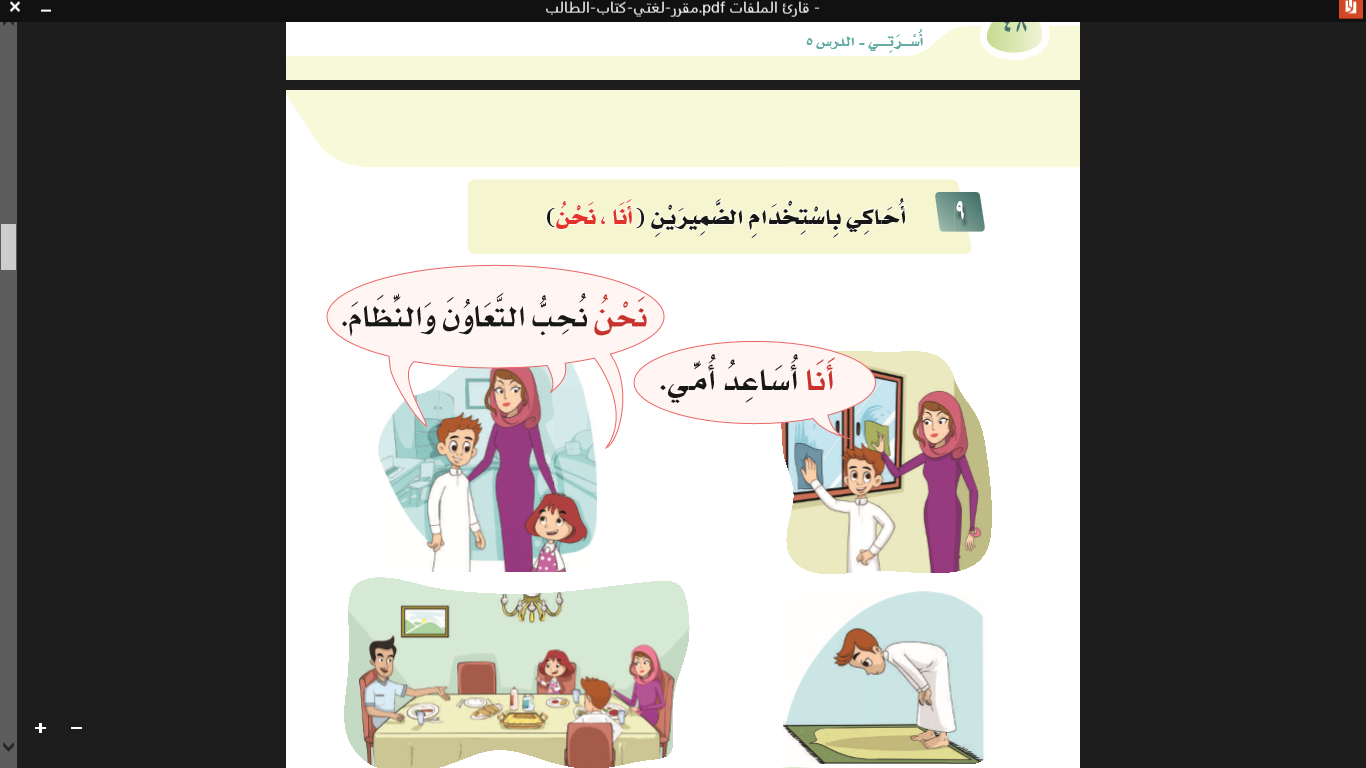 الأسبوع  :  الرابع              الوحدة : الأولى                                     المجال : أسرتي
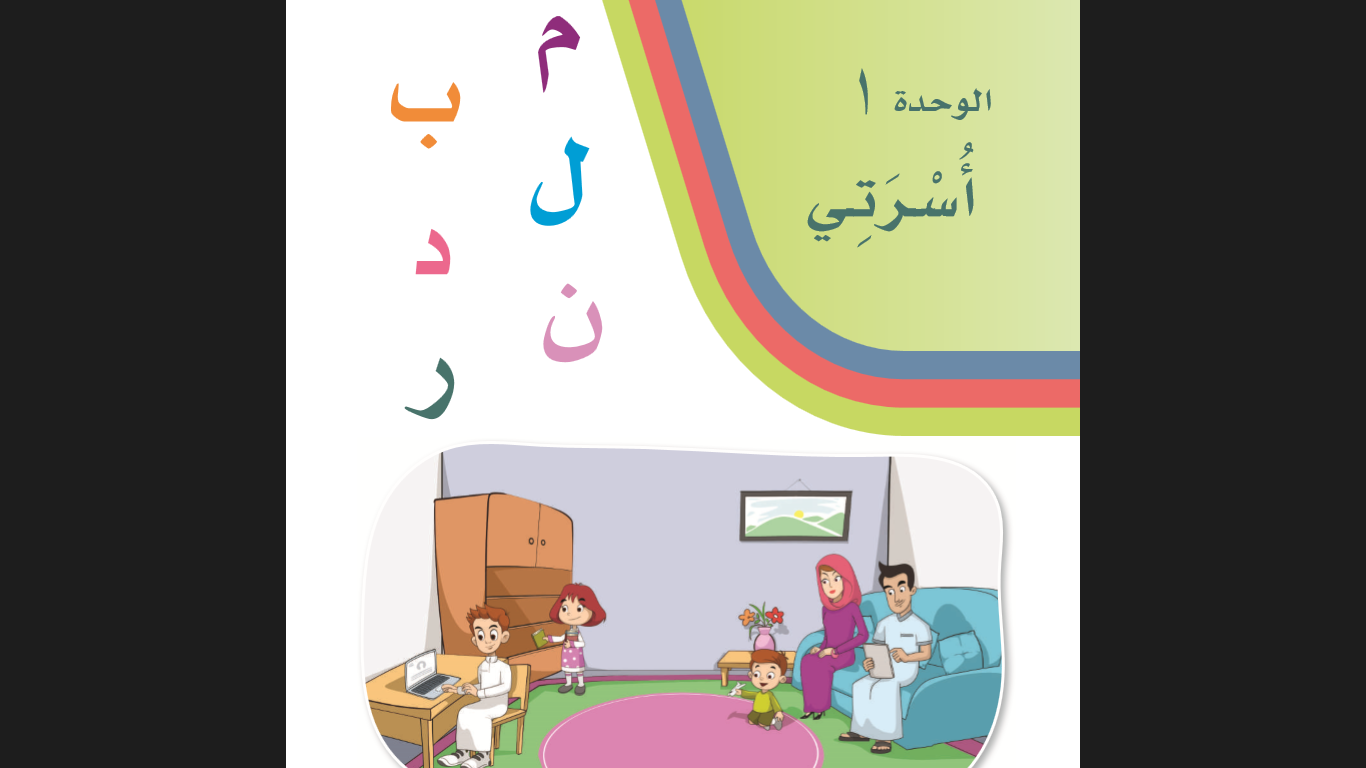 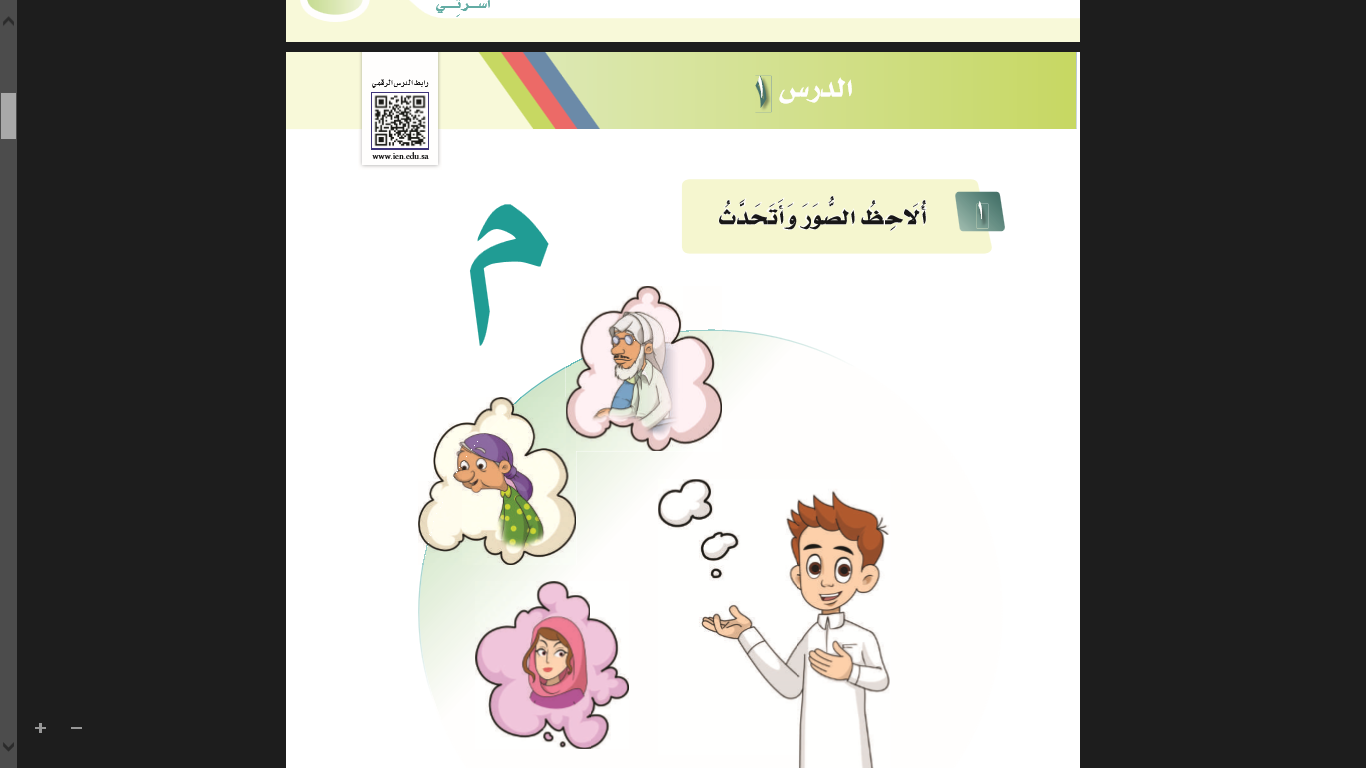 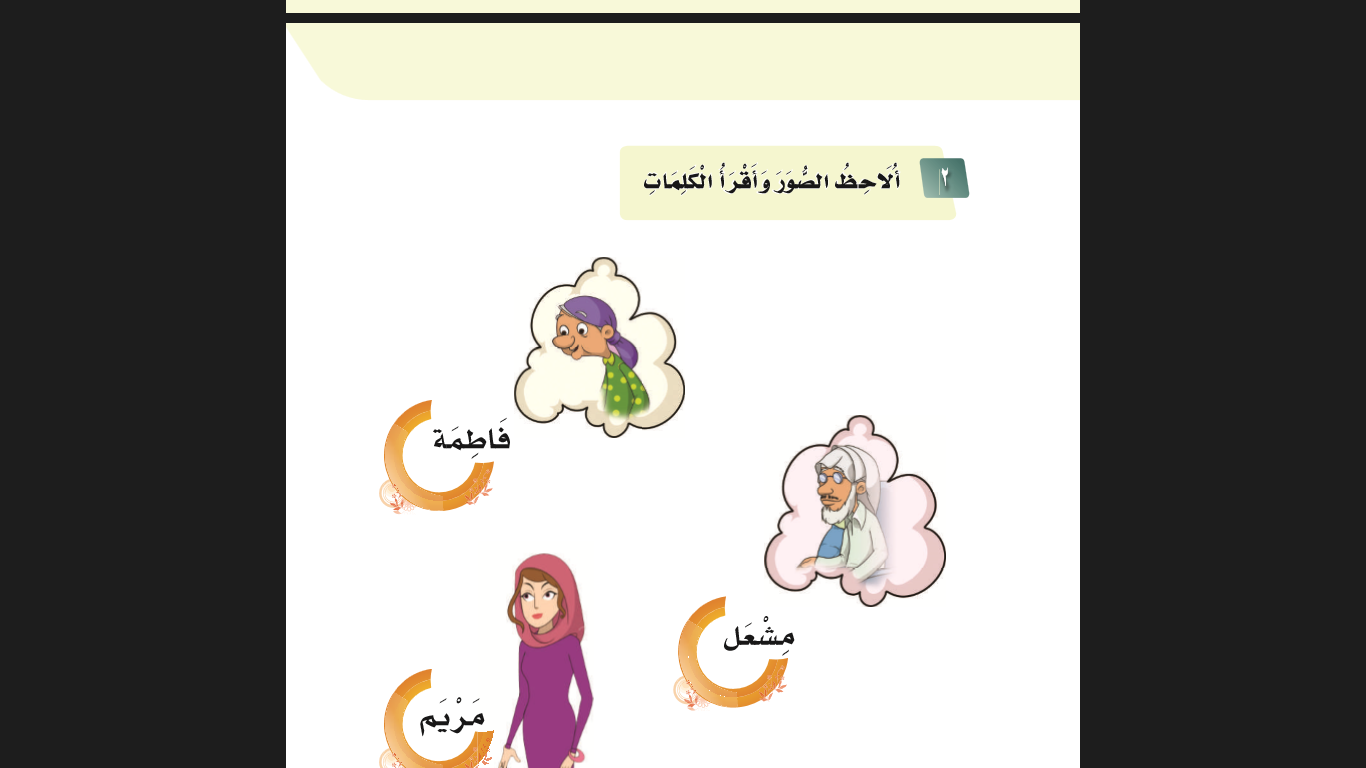 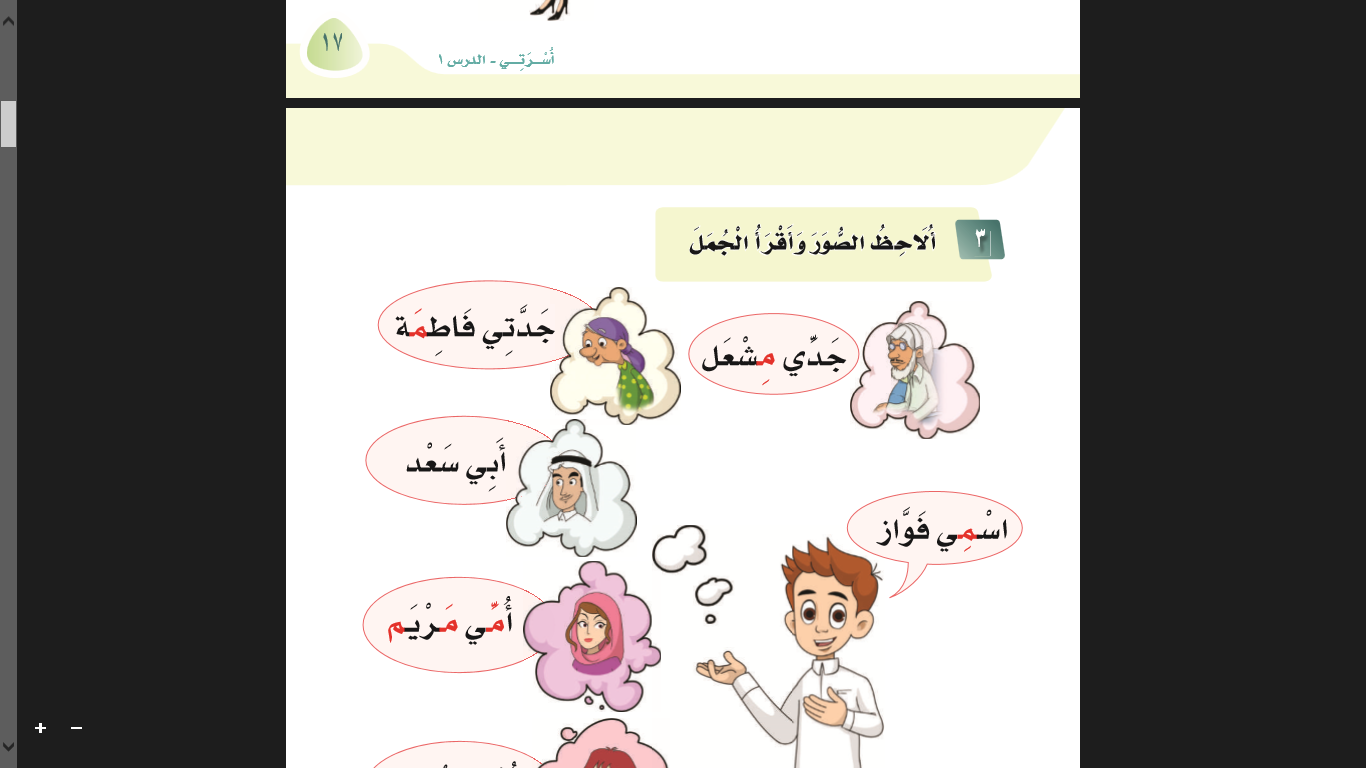 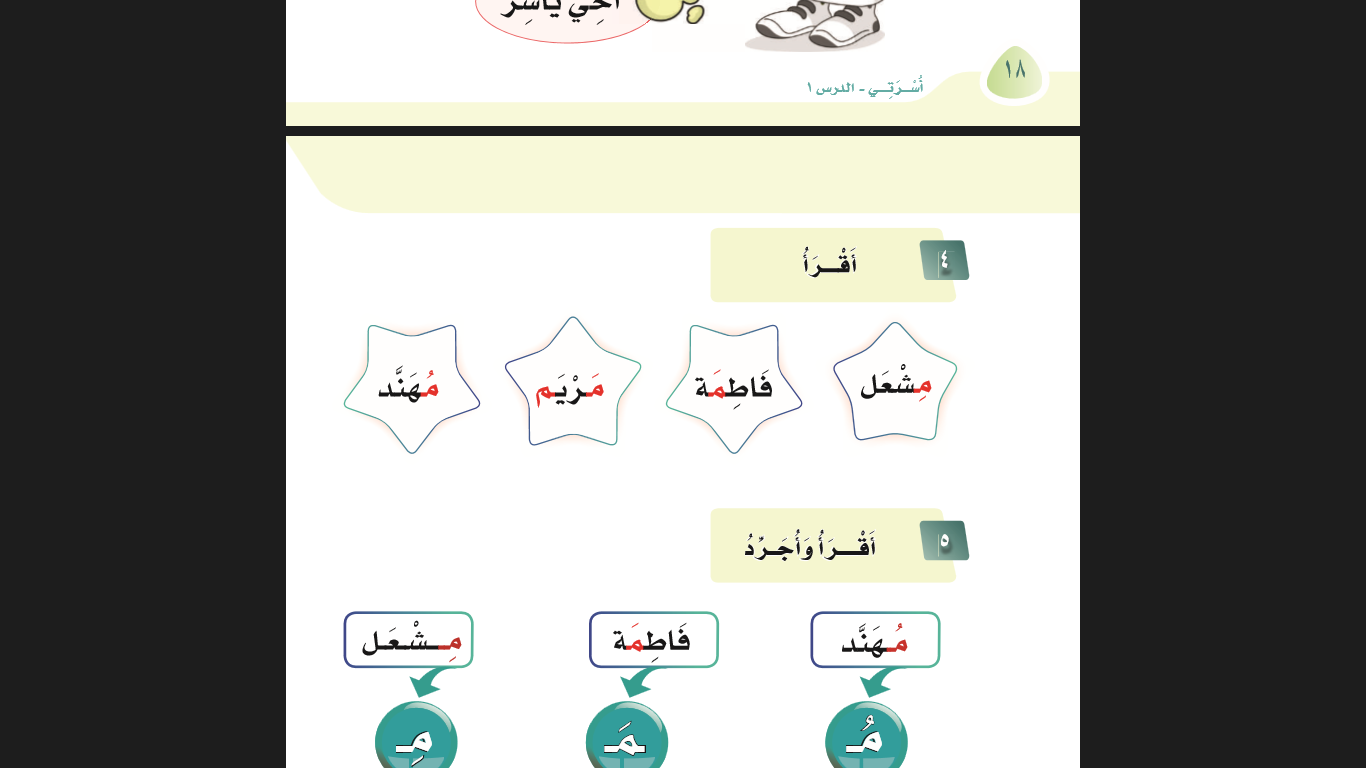 الأسبوع  :  الرابع              الوحدة : الأولى                                     المجال : أسرتي
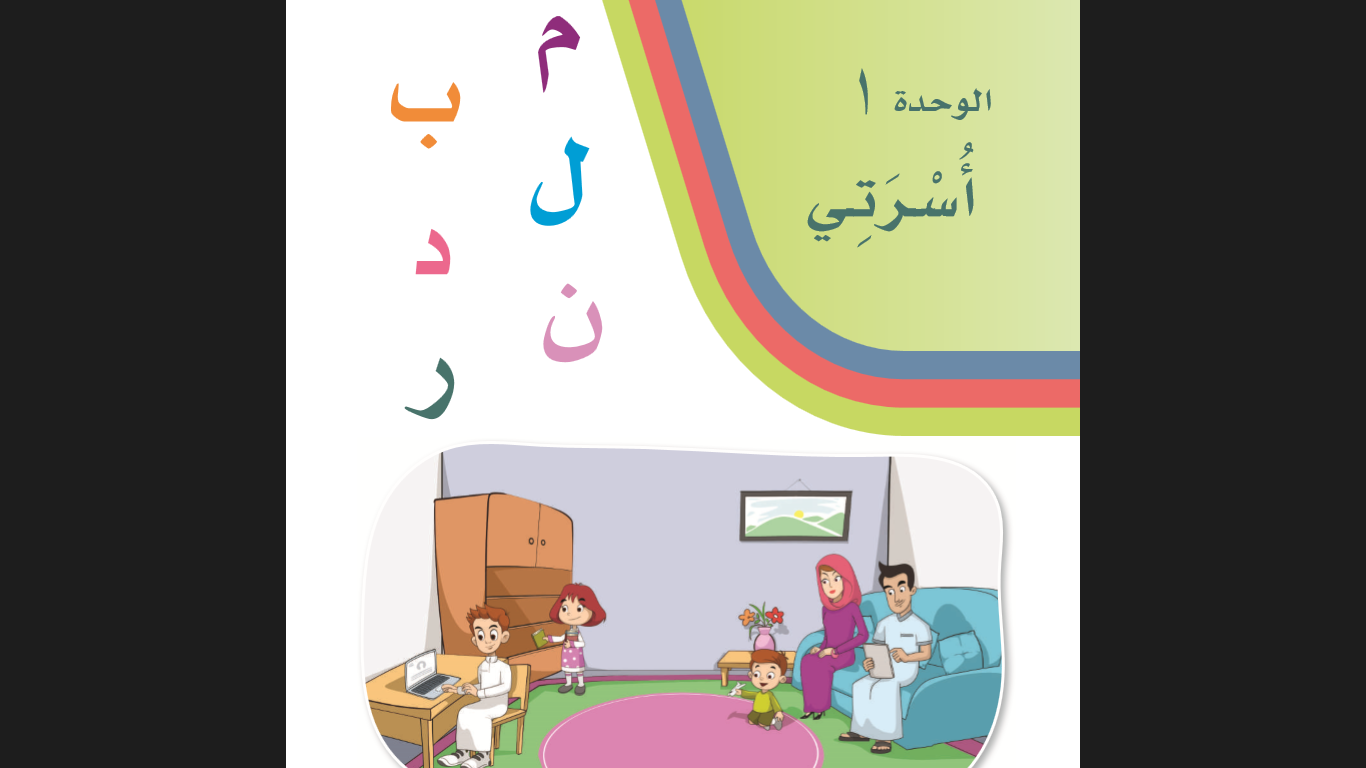 الأسبوع  :  الرابع              الوحدة : الأولى                                     المجال : أسرتي
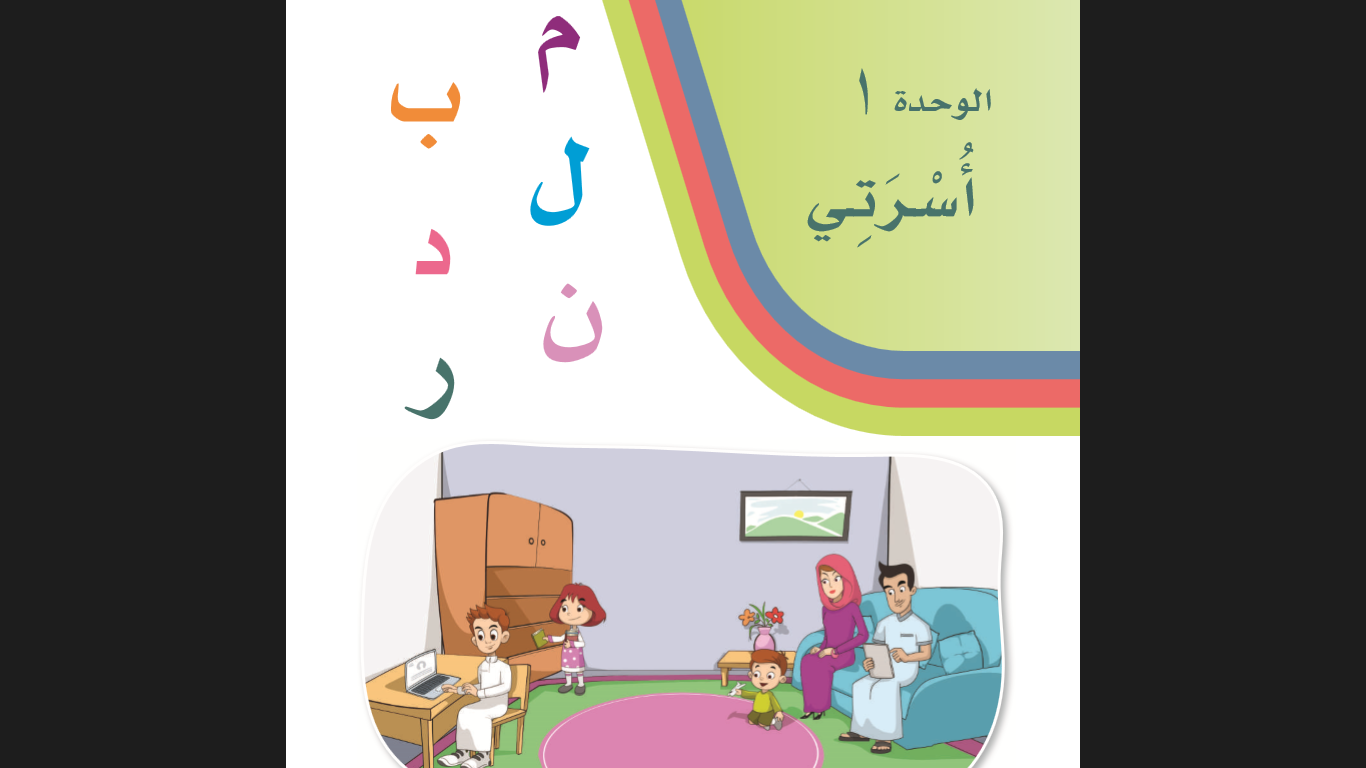 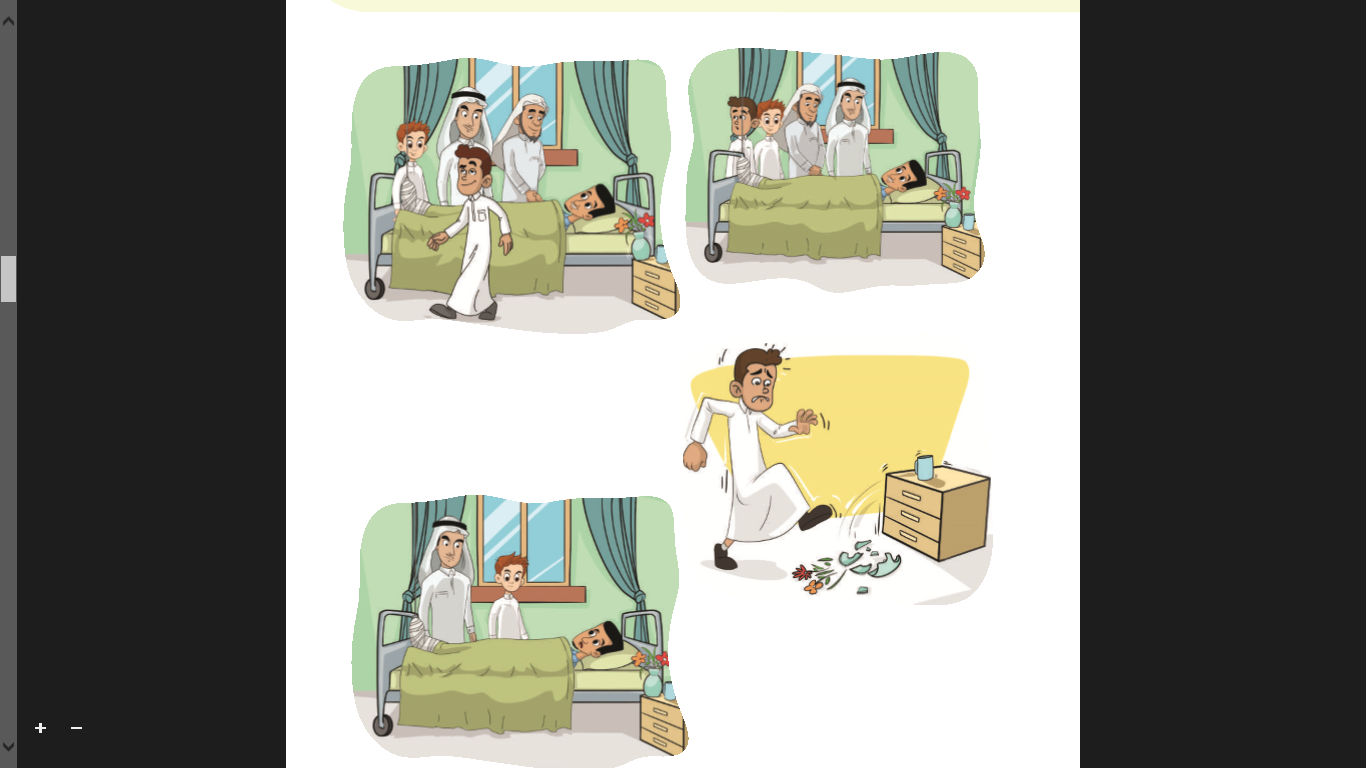 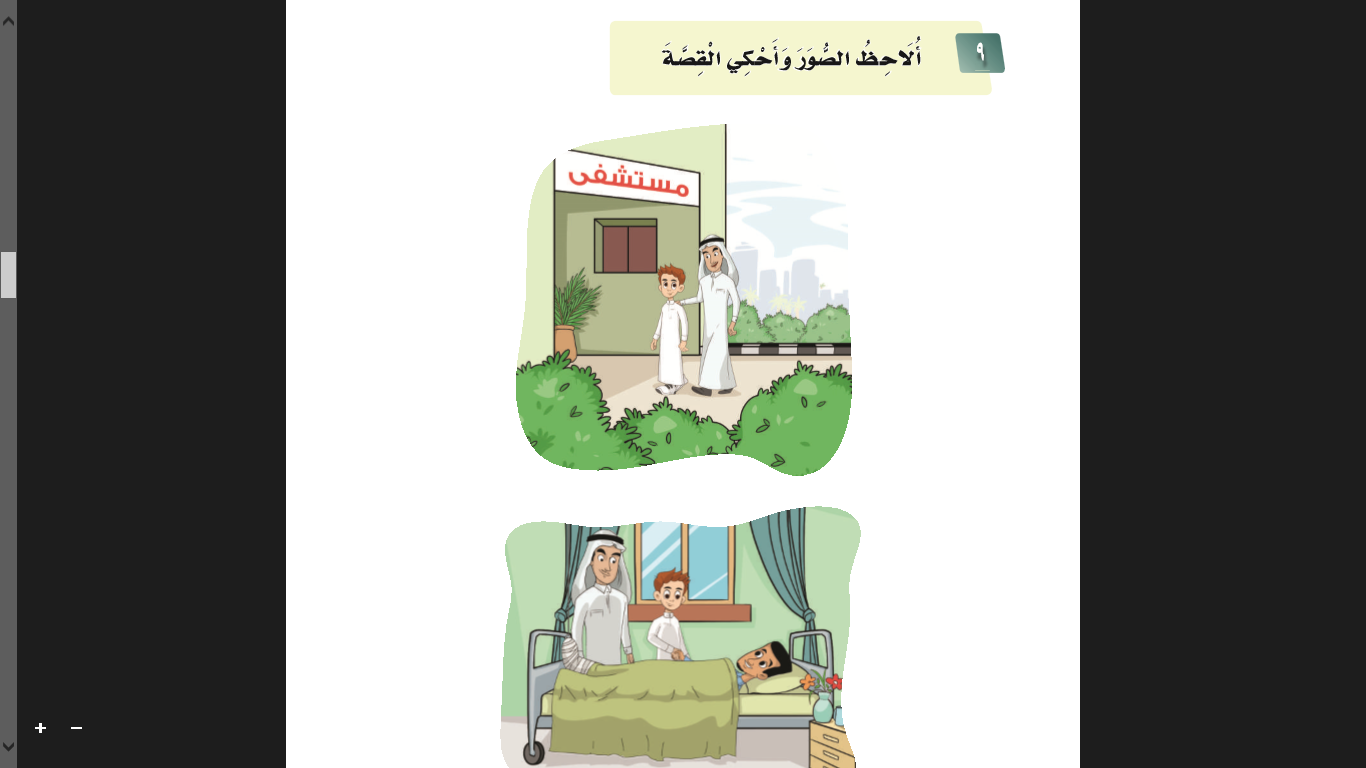 الأسبوع  :  الرابع              الوحدة : الأولى                                     المجال : أسرتي
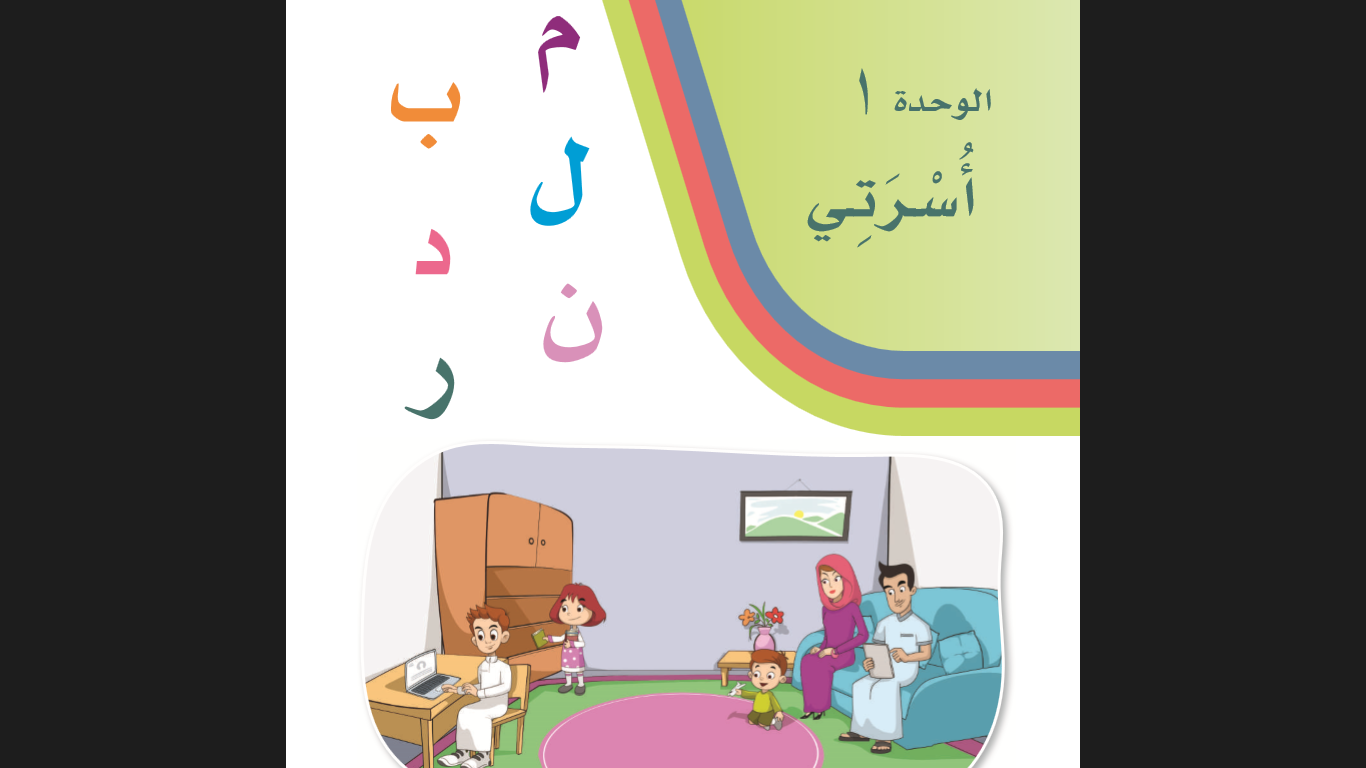 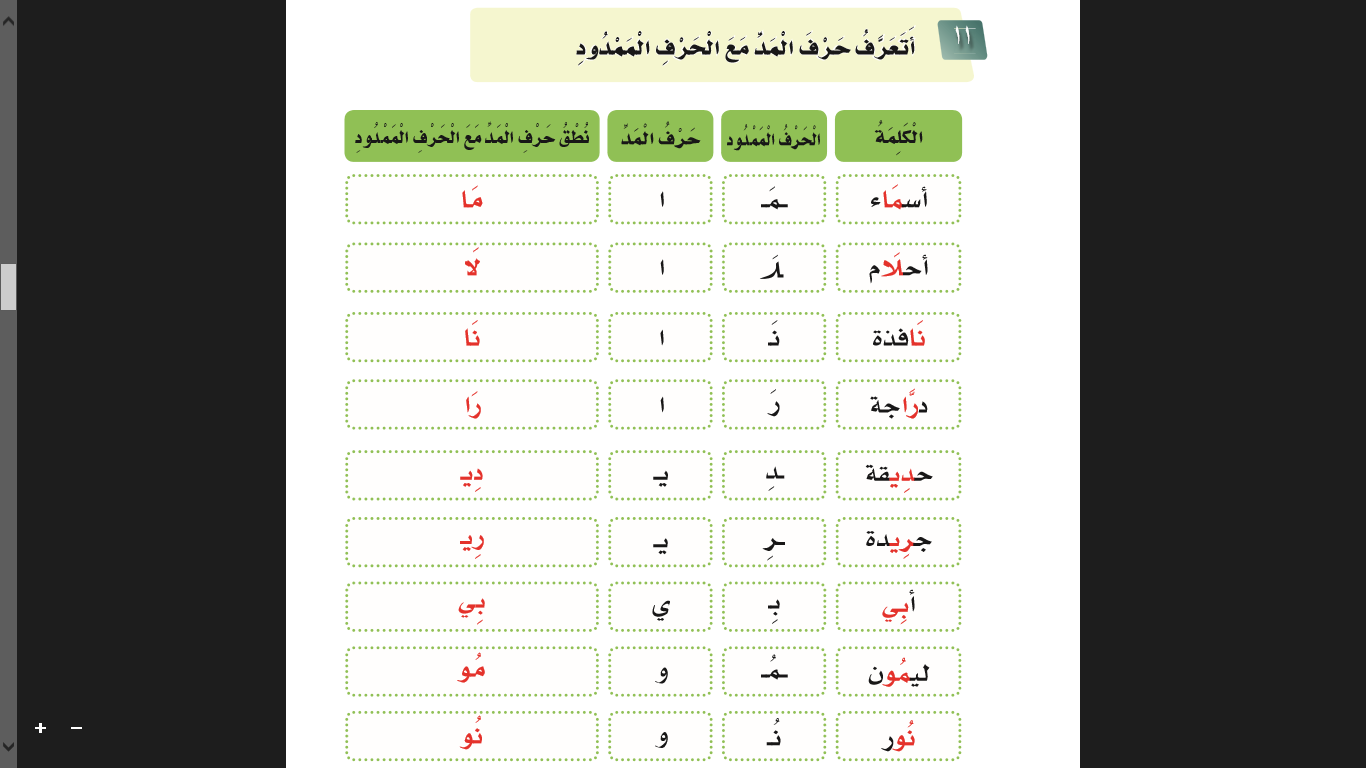 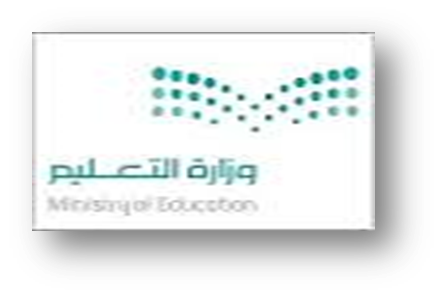 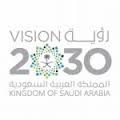 اليوم :                                                                                                                 التاريخ :     /      / 14   هـ                                  الصف :     الأول                                                                                                     الموضوع :   حرف (           )
المادة:        لغتي                                                                                                       المكون : أقرأ وأجرد                                                                                                              الوحدة  :                                                                                                            أسلوب التنفيذ : جماعي 
نوع النشاط :   بنائي                                                                                                    الزمن :   5  دقائق
الهدف :        تمييز الحرف المستهدف بأصواته وأوضاعه                                                            الاستراتيجية  :   الدلالات اللفظية
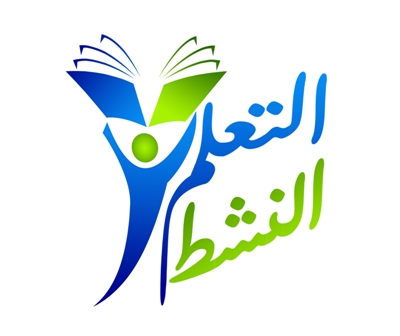 أضع العلامة      في المكان المناسب :                                                    مجموعة (                                      )
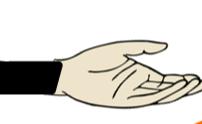 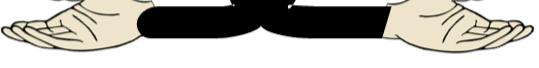 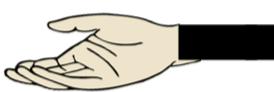 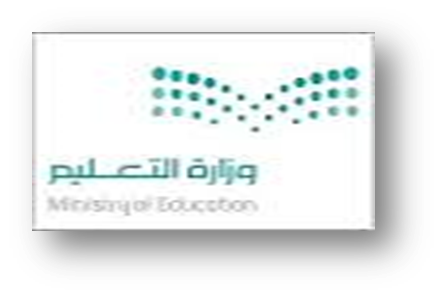 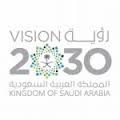 اليوم :                                                                                                                 التاريخ :     /      /       14   هـ                                  الصف :     الأول                                                                                                     الموضوع :   حرف (           )
المادة:        لغتي                                                                                                       المكون : أرسم دائرة حول الحرف ثم أكتبه  الوحدة  :     ا لرابعة                                                                                                  أسلوب التنفيذ : ثلاثي
نوع النشاط :  تشخيصي                                                                                                 الزمن :   5  دقائق
الهدف :        تمييز الحرف المستهدف بأصواته وأوضاعه                                                            الاستراتيجية  :   تدريس الأقران
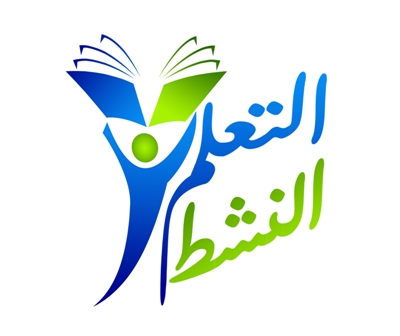 مجموعة (                                      )
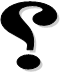 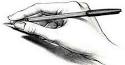 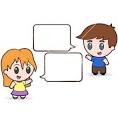 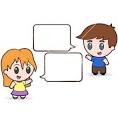 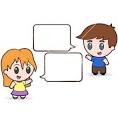 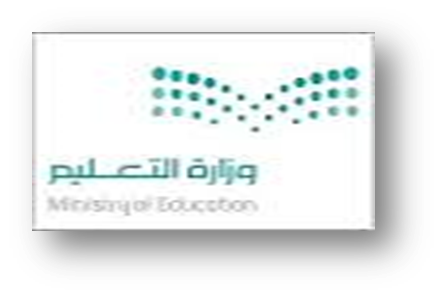 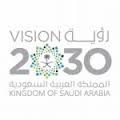 اليوم :                                                                                                                 التاريخ :     /      /    14 هـ                                  الصف :     الأول                                                                                                     الموضوع :   حرف (           )
المادة:        لغتي                                                                                                       المكون : أرسم دائرة حول الحرف ثم أكتبه  الوحدة  :                                                                                                         أسلوب التنفيذ :  ثلاثي 
نوع النشاط :  تشخيصي                                                                                                 الزمن :   5  دقائق
الهدف :        تمييز الحرف المستهدف بأصواته وأوضاعه                                                            الاستراتيجية  :   تدريس الأقران
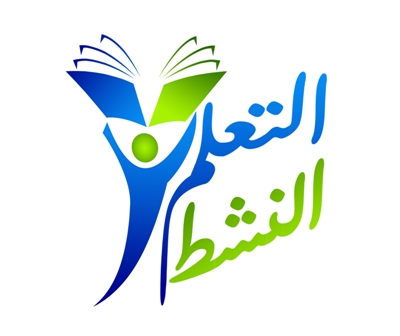 مجموعة (                                      )
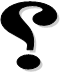 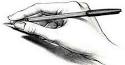 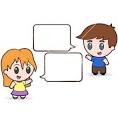 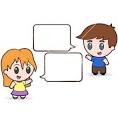 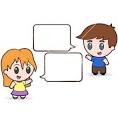 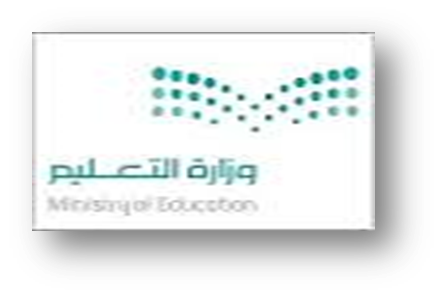 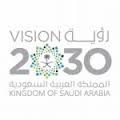 اليوم :                                                                                                                 التاريخ :     /      /      14 هـ                                  الصف :     الأول                                                                                                     الموضوع :   حرف (           )
المادة:        لغتي                                                                                                       المكون : ألاحظ وأكتب                     الوحدة  :                                                                                                                أسلوب التنفيذ : فردي 
نوع النشاط :  تشخيصي                                                                                                 الزمن :   5  دقائق
الهدف :        كتابة الحرف المستهدف بأصواته وأوضاعه  من الكلمة                                           الاستراتيجية  :   الخرائط المعرفية
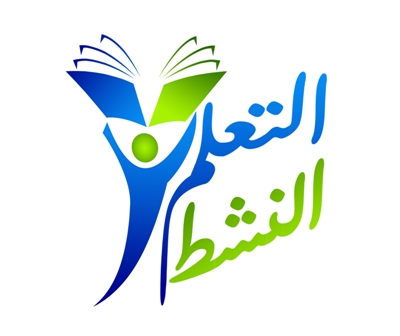 اسم الطالبة  (                                      )
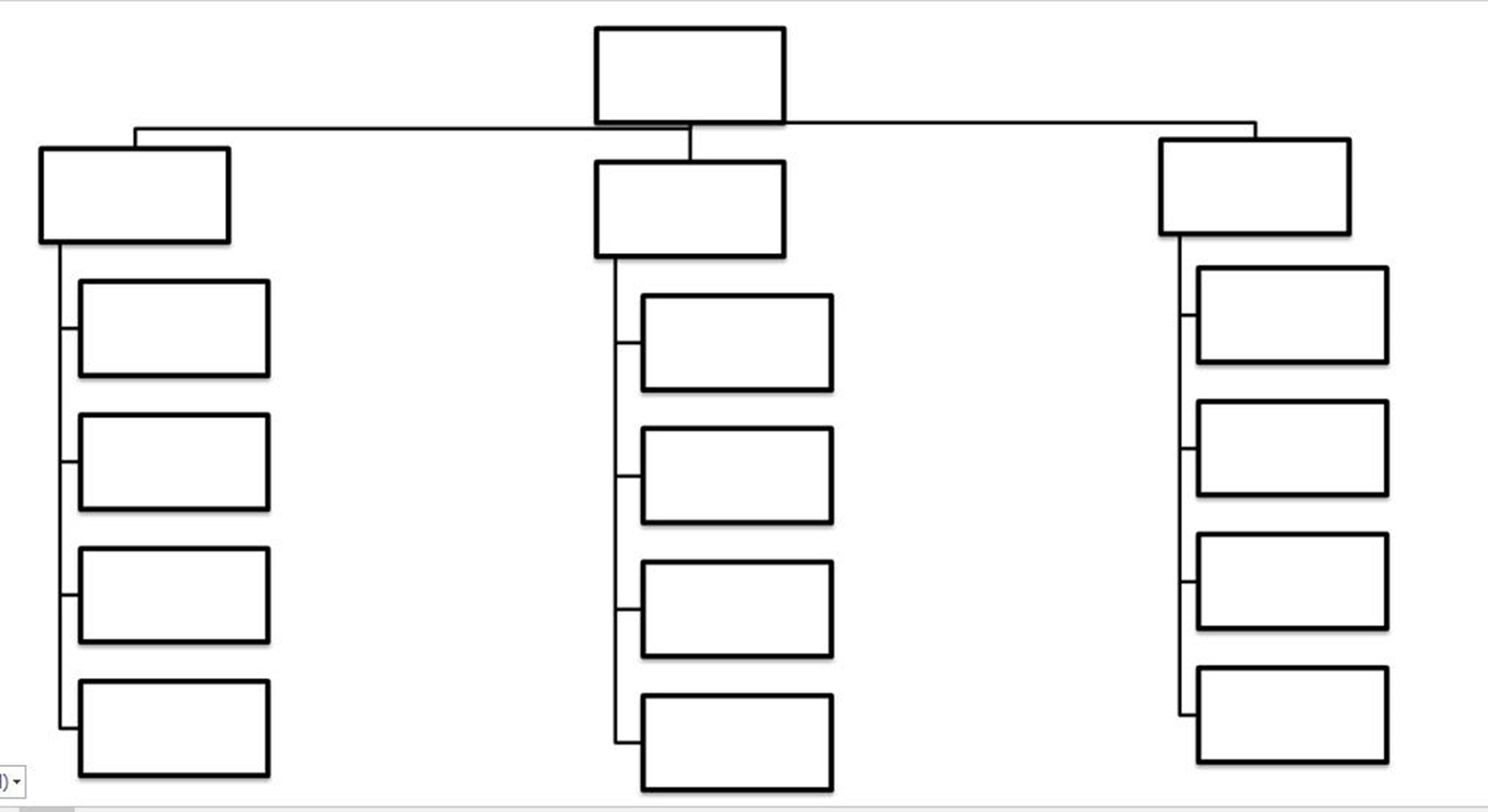 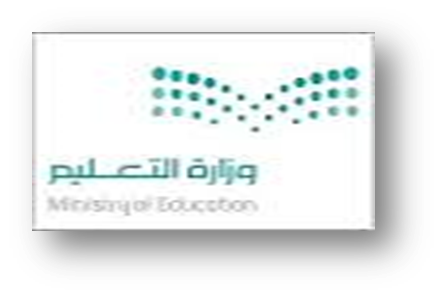 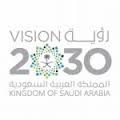 اليوم :                                                                                                                 التاريخ :     /      /     14 هـ                                  الصف :     الأول                                                                                                     الموضوع :   حرف (           )
المادة:        لغتي                                                                                                   المكون : التمييز بين الصوت القصير والطويل                   الوحدة  :                                                                                                            أسلوب التنفيذ : جماعي
نوع النشاط :  بنائي                                                                                                الزمن :   5  دقائق
الهدف : كتابة كلمات بها أصوات طويلة                                                                         الاستراتيجية  :   منظم فراير
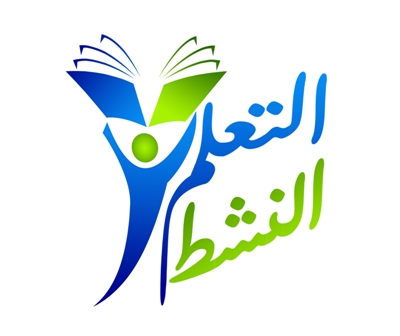 مجموعة (                                      )
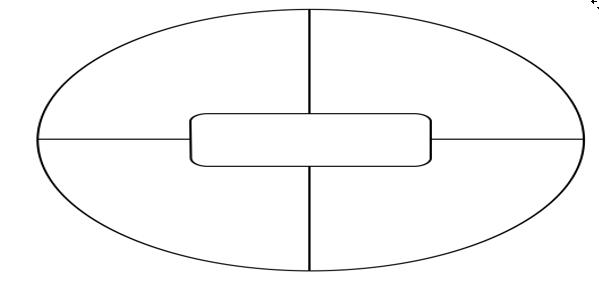 صوت طويل
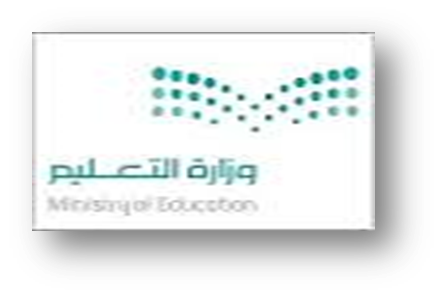 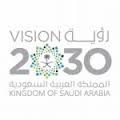 اليوم :                                                                                                                 التاريخ :     /      /      14 هـ                                  الصف :     الأول                                                                                                     الموضوع :   حرف (           )
المادة:        لغتي                                                                                                   المكون : الاحظ وأقرأ الجمل                     الوحدة  :                                                                                                            أسلوب التنفيذ : جماعي
نوع النشاط :  تشخيصي                                                                                                الزمن :   دقيقة واحدة
الهدف : قراءة الجملة مقترنة بالصورة                                                                          الاستراتيجية  :   الدقيقة الواحدة
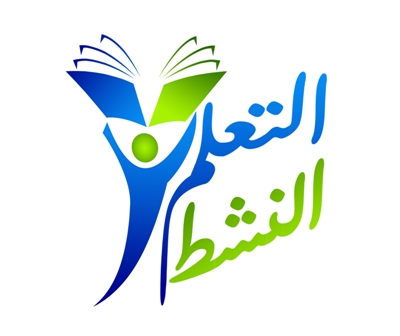 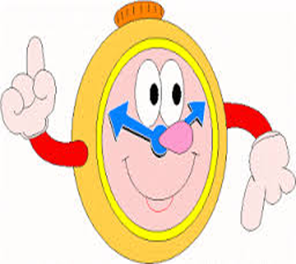 مجموعة (                                      )
السؤال: أصل الجملة بالصورة المناسبة
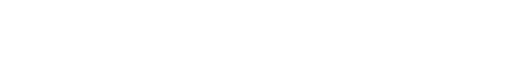 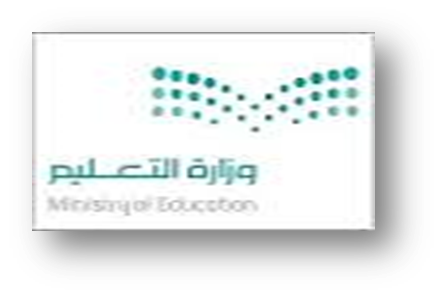 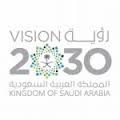 اليوم :                                                                                                                 التاريخ :     /      /      14   هـ                                  الصف :     الأول                                                                                                     الموضوع :   حرف (           )
المادة:        لغتي                                                                                                       المكون : أقرأ                                   الوحدة  :                                                                                                                 أسلوب التنفيذ : جماعي
نوع النشاط : تشخيصي                                                                                                   الزمن :   5  دقائق
الهدف : قراءة الكلمات قراءة بصرية                                                                                الاستراتيجية  :   المساجلة الحلقية الشفهية
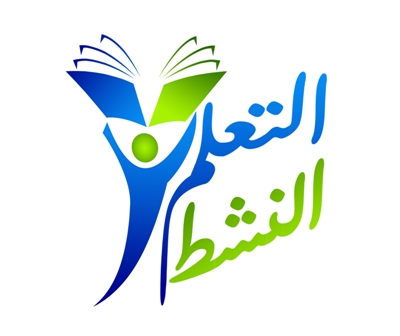 مجموعة (                                      )
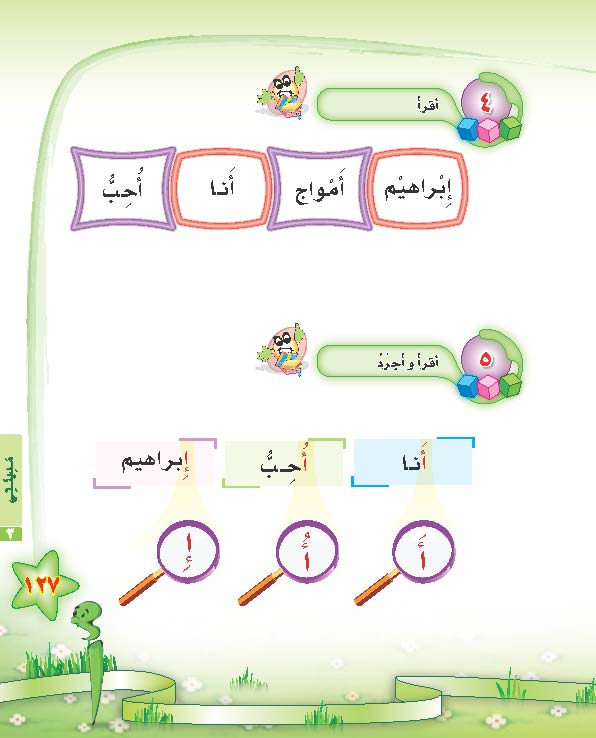